Fall, 2019BUS 497a “Strategy Detail”Student Presentations
FINANCE 359
Quantitative Finance
Arpine Zamanyan
Major: Financial Analysis
FIN 359 Quantitative Finance: 
Forecasting
Quantitative finance is the use of forecasting models to analyse financial statements and predict future revenues and expenses for a given firm. 
There are four forecasting methods, the simplest and widely used method is known as Straight line forecasting.
FINANCE 303: Financial Management
FIN 303 briefly covers the topic of “Financial Forecasting”  
In FIN 303 we learned how to analyse financial statements, which helps you determine the past and current financial state of the company. 
Financial statements provide management with information on how efficiently the company is run. 
FIN 359, provides management with information on how well the company is projected to do in the next few years.
Straight-Line Method
With the help of historical figures and trends, analyst can predict the future growth of the company. 
Straight line method uses constant growth for projections. 
Formula for Revenue projection:
Previous Revenue x (1+%Growth)
Forecasting In Strategy Execution
Strategic planning involves determining the direction of the organization. To do so, it is necessary to understand the current position of the company and use historical data to predict the future growth. 
The future projections enables the company to plan ahead by creating budgets to support the predictions. 
In some cases, forecasting allows companies to borrow necessary funds for expansions and innovations.
Jordan Balboa
Management Major
Management 462 
Business and Society
Business and Society
Class was about reading about current Business News and discussing the effect
Relates to Managers making decisions
Business decisions shape and create our society
Society also shapes the Business
Different uses for Autonomous Vehicles
People Moving



Trucks
Product Delivery



Groceries
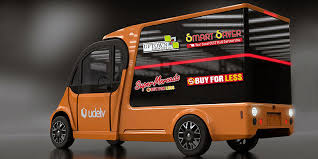 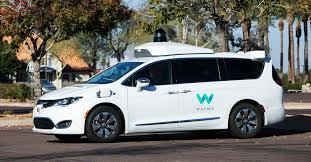 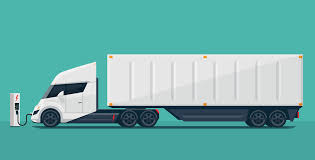 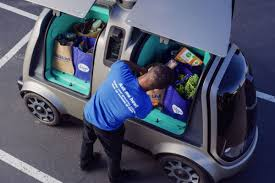 Thank You
Modeling Consumers:Market Basket Analysis
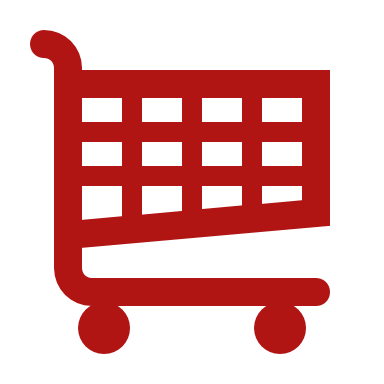 BUS 497 # 13422 12/10/19
Brent Balingit
Introduction
Market Basket Analysis Overview
Market Basket Analysis Factors
﻿TID	CID	Date	Item	Qty
111	201	5/1/99	Pen	2
111	201	5/1/99	Ink	1
111	201	5/1/99	Milk	3
111	201	5/1/99	Juice	6
112	105	6/3/99	Pen	1
112	105	6/3/99	Ink	1
112	105	6/3/99	Milk	1
113	106	6/5/99	Pen	1
113	106	6/5/99	Milk	1
114	201	7/1/99	Pen	2
114	201	7/1/99	Ink	2
114	201	7/1/99	Juice	4
Goal: Measure the Strength of Association Rules
An association rule is a statement of the form (item set A) => (item set B)
Ex. If they buy chips, then they will buy soda
Measures
Support = (containing item combination)/ (total number of record)
Confidence = (the support of the combination{A&B})/ (the support of the condition {A})
In the simplest situation, data consists of two variables: a transaction and an item
{Ink} => {Milk}
Support: 50%
Confidence: 66.7%
Main Uses
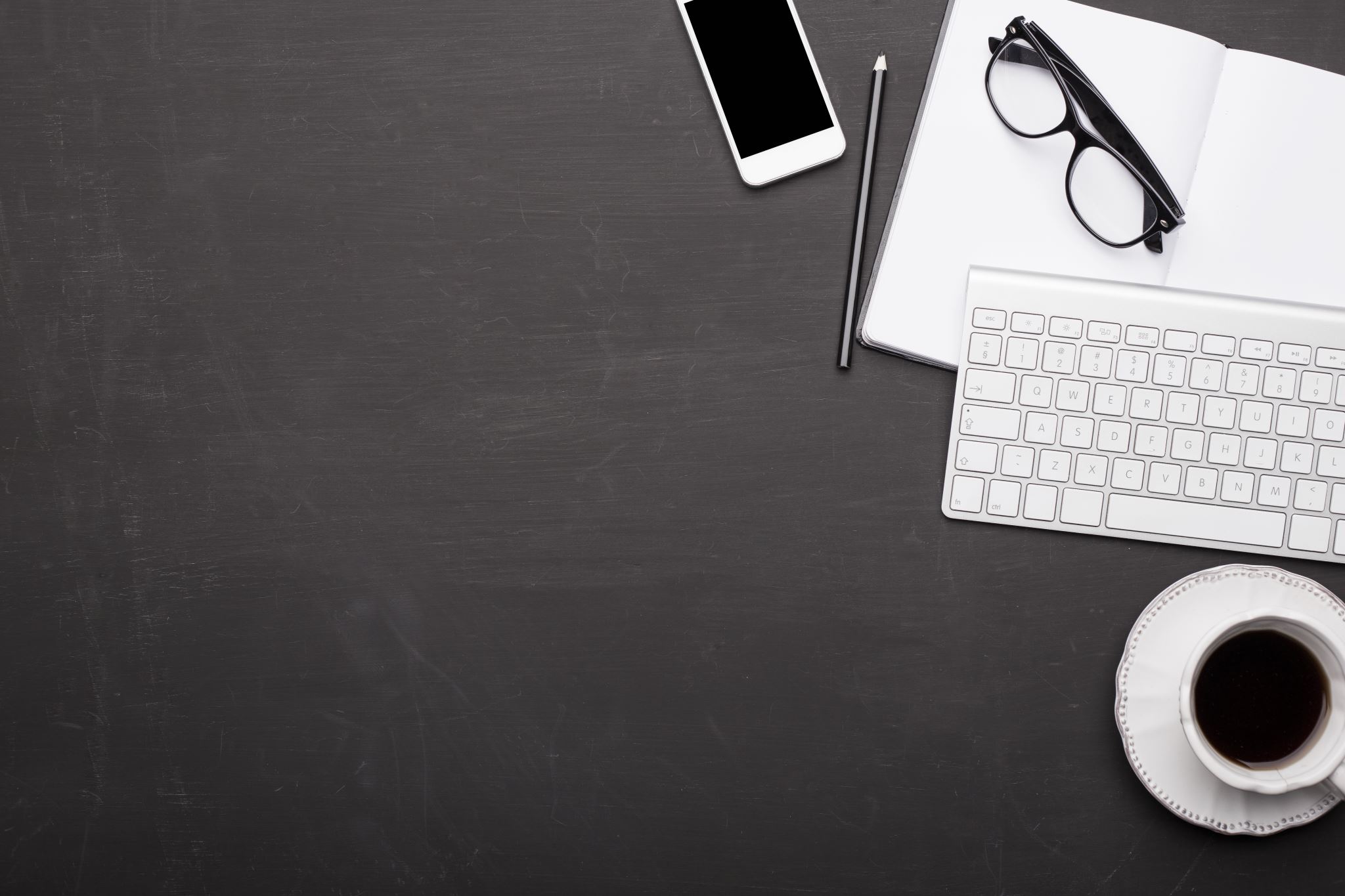 How to motivate a work force
Jack Burleigh
Leadership and Power Techniques
Internal Pressure
Inspire your workers.
Make them want to be better.
Lead them don’t manage them.
Threaten 
Scare your workers into submission. 
Demand results you want to see.
External Pressure
This is for the situation when workers don’t want to be around you. They simply like being at the company to reap the rewards of working.
So figure out why your staff like to work for you.
Motivators
Pay 
Hours
Job benefits 
Vacation
Safety
Leadership is situational
Marketing: Consumer Behavior
By: Stephanie Calabrese
Attention and Perception are two ways consumers process marketing stimuli.
These two process concepts are important for marketers in order to ensure that consumers are processing the marketing stimuli to its fullest.
Perception
Consumer Must 
“Take in” 
the message

We receive external stimuli through our 
five senses. All five senses can be 
used to market to the consumer.
Attention
Consumer Must 
“Look at” 
the message

To maximize attention paid to visual 
advertisements, it matters how that 
information enters our visual field.
Hemispheric lateralization
Attention:
Hemispheric lateralization is how consumers use peripheral vision to become aware of stimuli.
The ability to process depends on where a stimulus is placed in relation to a subject (consumer)
Stimuli that enter the peripheral vision from left are processed by the right hemisphere and vise versa.
Location of advertisements are important to how consumers attention is grabbed.
Perception: Visual
Consumers perceive 80% of their information through vision.
Warm colors : Encourage activity and excitement also Increases appetite
Cold/cool colors : sooth and relax also suppress appetite
The science behind how consumers previse colors is important for company branding.
Perception: Visual
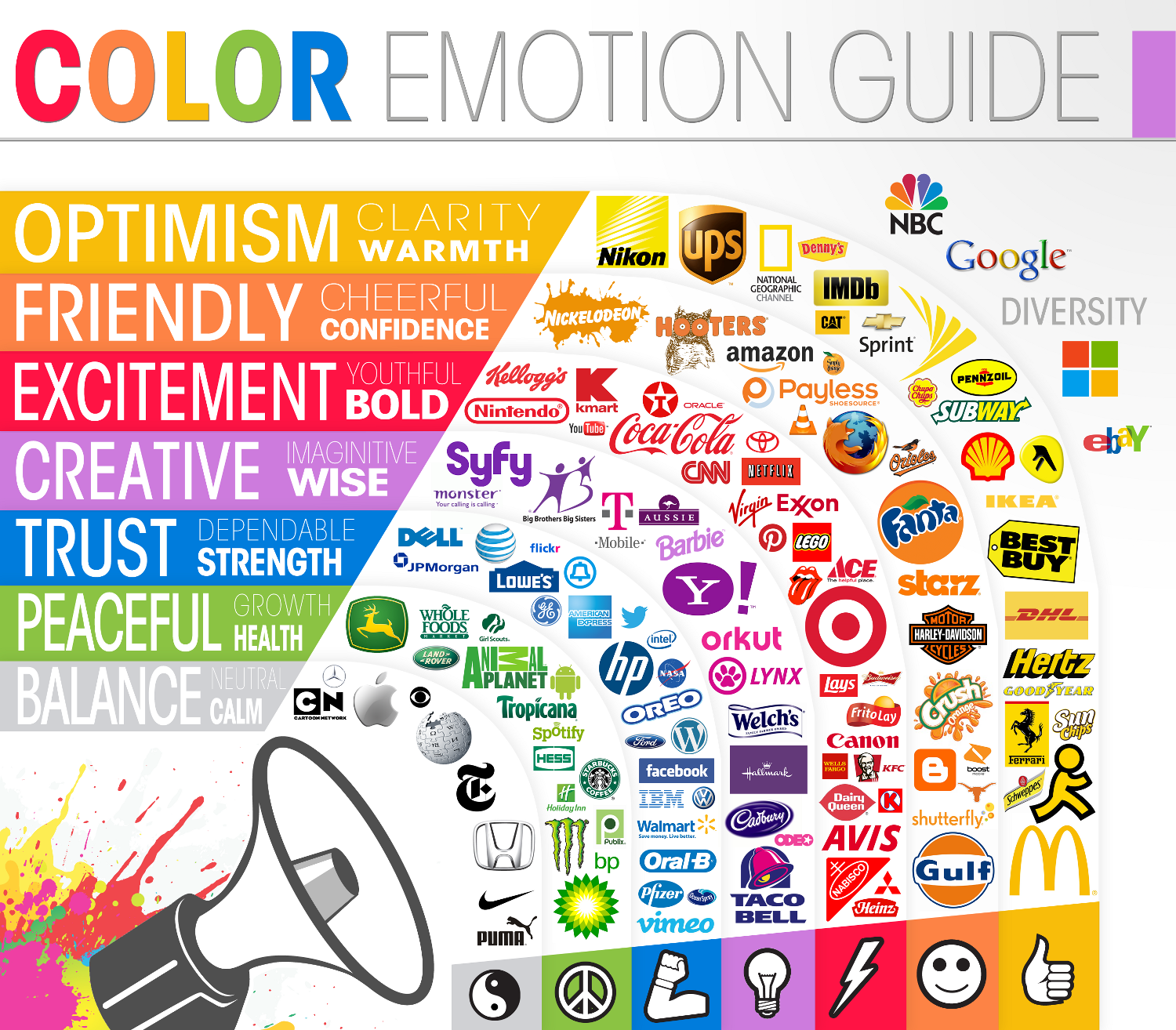 Understanding color theory is one way to influence and shape consumer perception.
Colors play an important role in attracting profitable consumers.
Colors influence the consumers emotions and perception about the company.
Though there are more senses that marketers use to alter consumer perception, Visual perception is the most effective out of the five senses.
Attention and Perception
“How might this idea be helpful in the 
strategy formulation or execution process?”
If the company had a strategy to gain consumer likeness 
and more brand awareness, they would use this concept because….
Attention and Perception are two very important concepts for a marketing team to focus on because it will help the team solidify a well-known brand.
Grasping the attention of the consumer and manipulating their perception of the company or brand can effect sales.
Using the correct Attention and Perception techniques will ensure the likeness of the company with the consumer.
Kurt Lewin’s 
3 Leadership Styles
MGT 380: Employment Practices Concept
By: Celina Carpina
Leadership Styles...
Refers to a leader's characteristic behaviors when directing, motivating, and managing groups of people
Used to motivate others to perform, create, and innovate
Great leaders can inspire political movements and social change
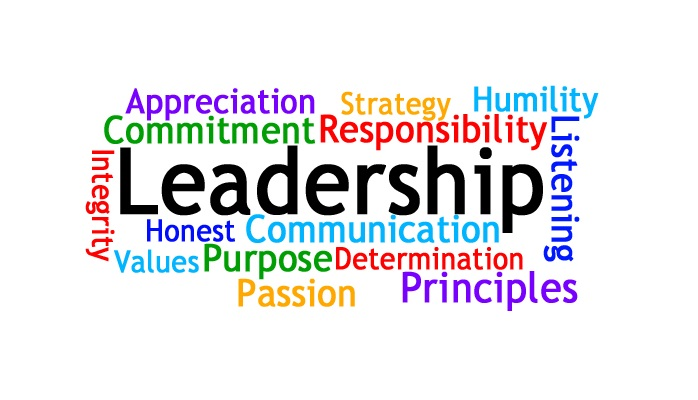 [Speaker Notes: https://www.verywellmind.com/leadership-styles-2795312]
Kurt Lewin’s 3 Leadership Styles
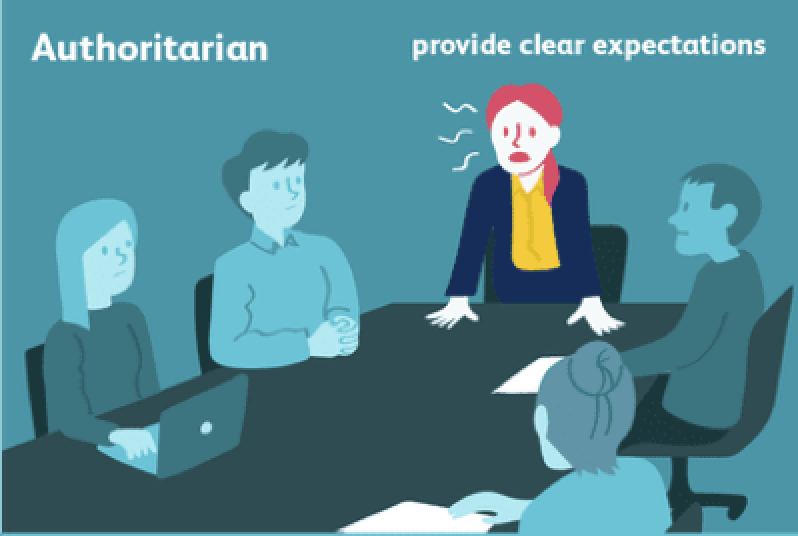 Authoritarian Leadership (Autocratic):
What, when, and how something should be done (Tell not ask)
Leaders make decisions without input from members
This style looks at decision-making as a less creative thing to do 
Participative Leadership (Democratic):
Most effective style of leadership → Applies to any organization
Group members feel engaged in the process and are more motivated and creative
Leader has final say on decisions but involves 
decision-making process to its members 
Delegative Leadership (Laissez-Faire):
Least productive style 
Leaders allow the members to set deadlines and goals
Leader is uninvolved
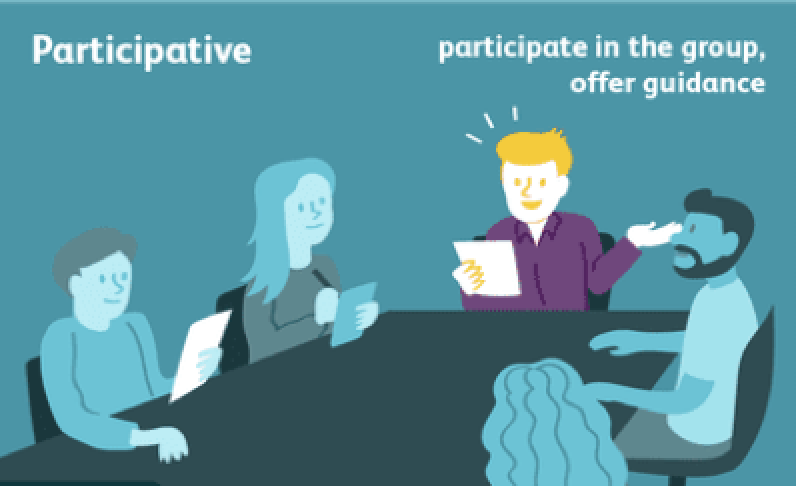 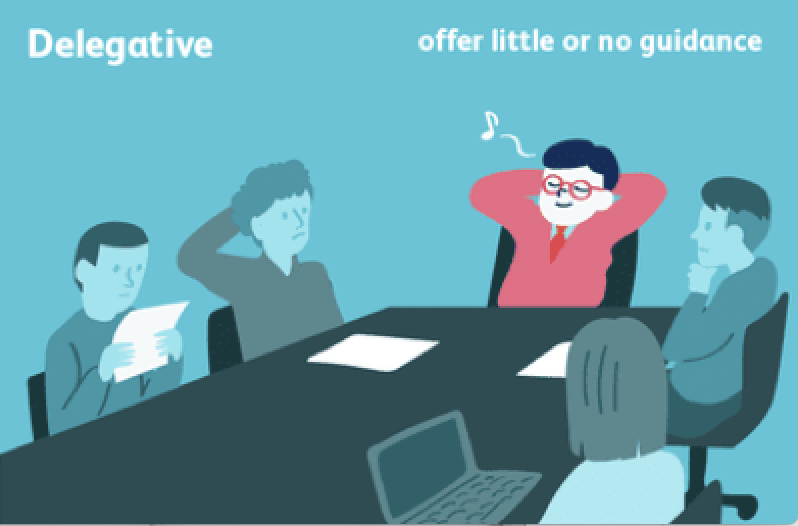 [Speaker Notes: KURT LEWIN IS A PSYCHOLOGIST 

In 1939 - he conducted research where schoolchildren were assigned to one of three groups with an authoritarian, democratic, or laissez-faire leader. 

The children were then led in an arts and crafts project while researchers observed the behavior of children in response to the different styles of leadership. 

The researchers found that democratic leadership tended to be the most effective at inspiring followers to perform well.

WORK CITED:
https://www.verywellmind.com/leadership-styles-2795312]
Why did I choose the topic of Leadership Styles?
[Speaker Notes: The REASON I felt inclined to talk about this topic is due to:
I feel that it is absolutely NECESSARY to help assist with any organization’s strategy - to eventually lead a team effectively and efficiently in coming up with a solution to any issue and to also achieve goals.
I feel that this is something that I as a female in the business field want as a skill that I hope to perfect one day.]
Thank you!
:)
Naira Davtyan
Systems and Operations Management 
Theory: Deming’s Approach
Core: SOM 467
Prior Upper Division Course : MGT 360
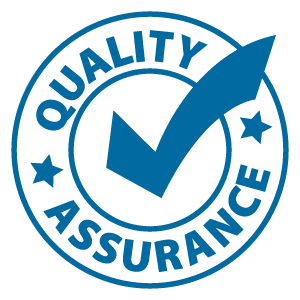 33
Appreciation for a system
Knowledge about variation
Theory of knowledge 
Psychology
Deming’s system of profound knowledge consists of four parts
Naira Davtyan
34
“The 14 points all have one aim: to make it possible for people to work with joy.”
Create constancy of purpose for the improvement of product and service
 Become competitive, stay in business, and provide jobs.
Adopt the new philosophy of cooperation 
Win-win
Stop depending on inspections
Build quality into the process from start to finish
Use a single supplier for any one item
Quality relies on consistency
				      Naira Davtyan
35
5.  Improve constantly and forever
6.  Use training on the job
7. Implement leadership
Don’t simply supervise
8.  Eliminate fear
Allow people to express ideas
9. Break down barriers between departments
Build a shared vision									Naira Davtyan
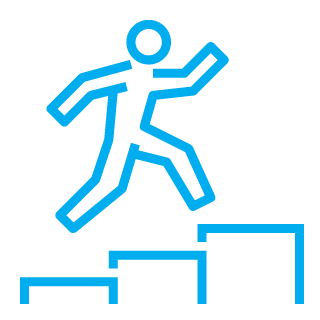 36
10.  Get rid of slogans 
11.  Eliminate management by objectives
Measure the process rather than the people behind the process
12.   Remove barriers to pride of workmanship
Allow everyone to take pride in their work
13.  Implement education and self-improvement
14.  Make transformation everyone’s job
Each person take a step towards quality
Theory will be helpful on the strategy formulation or execution process

Encourages ideas
Supports ideas
Break down barriers between departments
Eliminates fear





	Naira Davtyan
37
Summary of the Concept
Importance of planning your finance


Setting clear goals and objectives


Individuals factors
Della Maddalena 1
Elective Course
FIN-442


Theory and Practice of Financial Planning


Data Gathering, Cash Flow, Debt Consideration, Goal Settings and Objectives, Integration, Plan Formulation, Tax Consideration and Implementation.
Della Maddalena 39
Why this concept and what is my visceral appeal?
This concept is important for both personal and professional life.


This concept can be easily applied to other subjects.


This concept appeals to me because it helped myself to positively manage my finance, and I believe that can help all of you to do the same.
Della Maddalena 40
Relation to Prior Upper Division Course
The concept is related to FIN 303 – Financial Management, specifically with the concept of “Capital Budgeting”.

While FIN 442 focuses on the management of capital at an individual level, FIN 303 analyzes the capital’s management at a firm level.

 The concept “Capital Budgeting” for a firm is directly related with the concept of “setting clear goal and objectives” for an individual.
Della Maddalena 41
Key Elements of the Concept
Setting goals and objectives is necessary to be successful in planning your finance.

Goals and objectives are always based on individual factors. Those  factors could be debts consideration, retirement , investments or many others.

The goals and objectives that you set should consider the priorities in your life.
Della Maddalena 42
Types of business organizations
Delaney Des Baillets 
Tu 3:30 
Strategy “Detail”
SOLE PROPREITORSHIP
No distinction between the owner and the business 
Entitled to all the profits but responsible for all expenses
TAX ADVANTAGES
Losses incurred can be used immediately to reduce taxes paid 
Simplicity of Tax Return
TAX DISADVANTAGES
Self-Employment Taxes
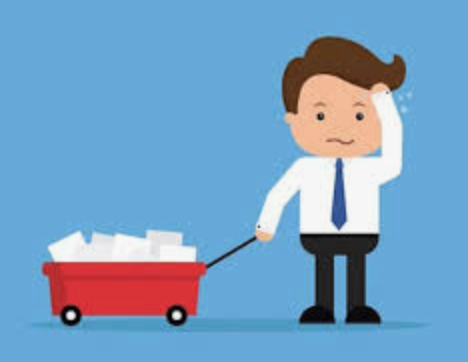 44
LIMITED LIABILITY COMPANY
Combines tax features of a partnership but limited liability of a corporation
Tax Advantages
Initial losses are beneficial 
Pass Through Taxation 
Taxed on at owner level not at LLC level
Tax Disadvantages 
Must pay taxes on share on income no matter if funds are physically distributed 
Self-Employment Taxes
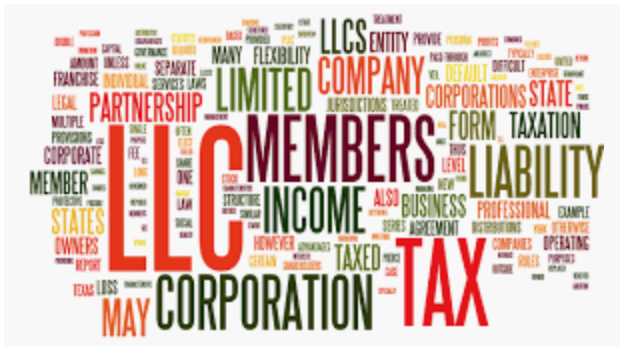 45
C CORPORATION
Corporation is a separate legal entity
TAX ADVANTAGES 
Flat Tax Rate of 21% 
Resulting in significant tax savings
TAX DISADVANTAGES 
Double Taxation 
Taxed at corporate level 
Taxed at individual level as dividends 
Inability to use losses until income is generated
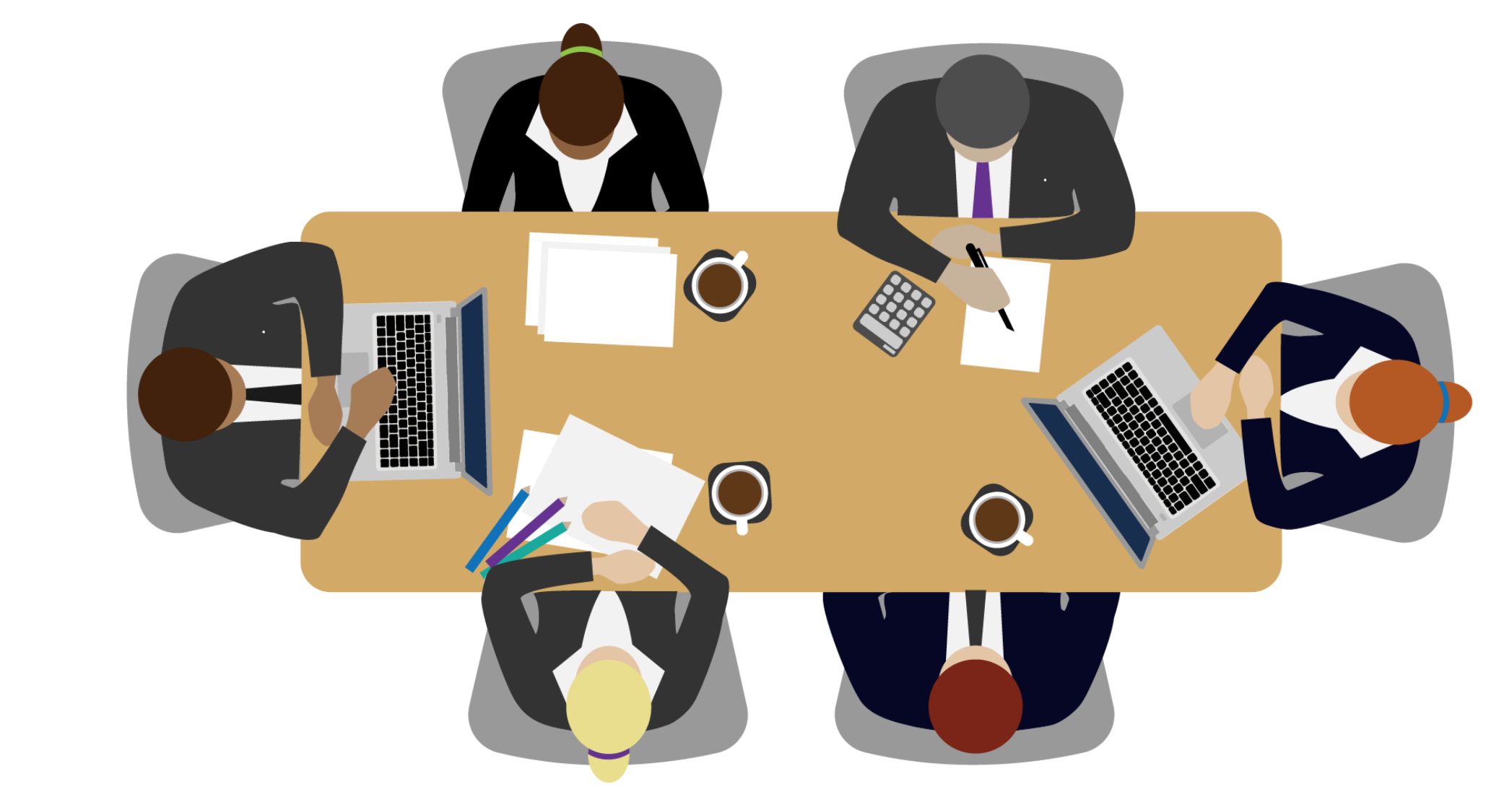 46
THANK YOU FOR YOU ATTENTION ANY QUESTIONS?
47
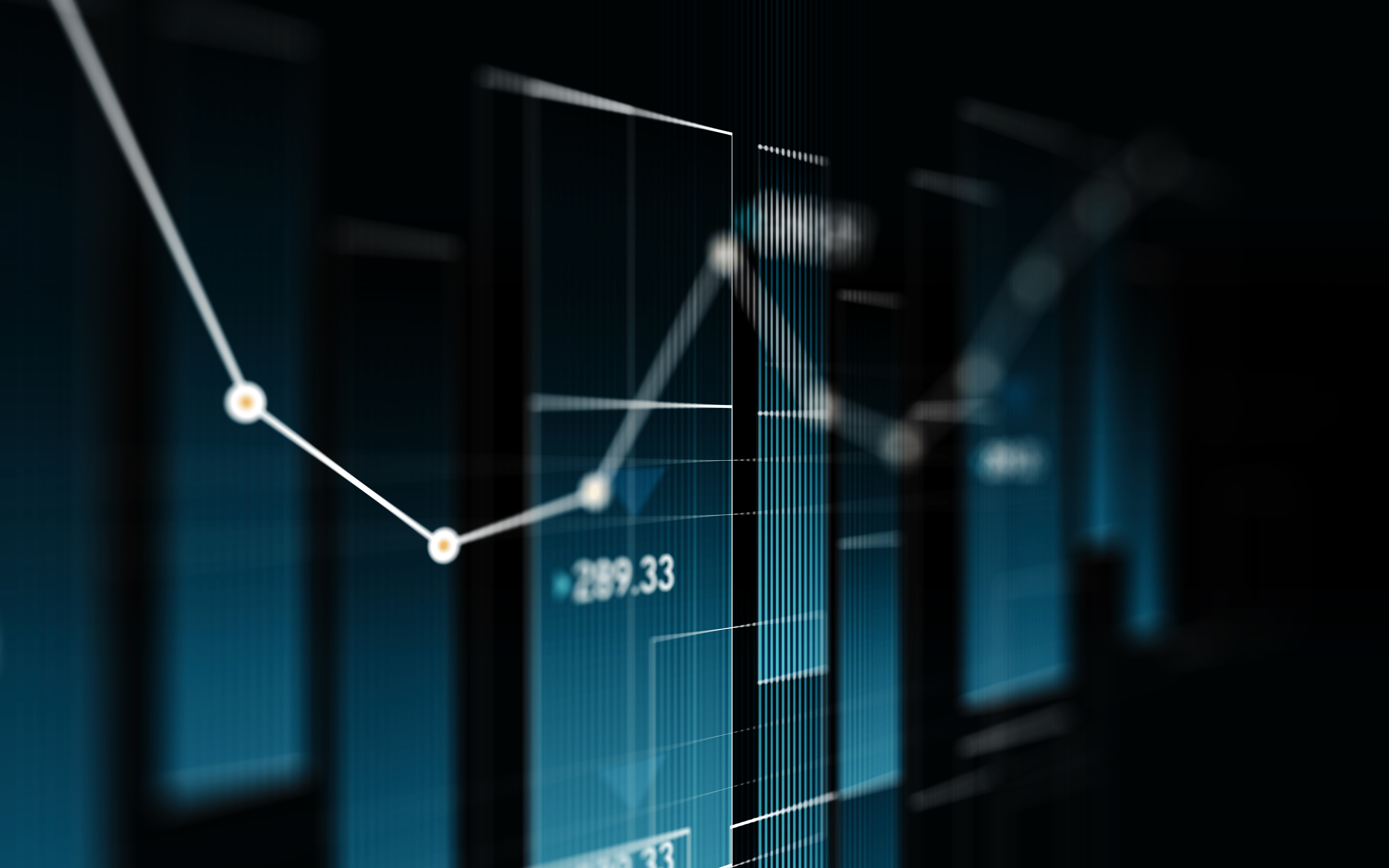 Surrendering-Sharing InformationProf. Walker – MKT350
Emily Ekman
BUS497a – Wayne Smith
[Speaker Notes: The purpose of this presentation is to make you aware if you are surrendering or sharing your information. I will use course tools from MKT 350 such at the surrender and sharing matrix]
What leads to Surrendering to Technology
Lack of Time/Attention and Information Overload
Risk of Loss of Security or Data Breaches
Unclear Terms and Conditions
[Speaker Notes: So what leads to surrendering your information
1. Fast decision making due to lack of time, your in a hurry to make whatever account you are signing up for a so you aren’t really reading the information in the terms
2. Continuous partial attention – you are able to multitask. So you are able to be watching tv or doing homework while you are setting up your account which takes away your attention to the terms
3. Vulnerability is the loss of security and Risk is the probability that security will be lost
4. Uncertainty of the risk.  The terms and conditions are long and confusing, they use law terms you may not understand which is the fault of the company who wrote them]
2x2 Matrix – Walker
2x2 Matrix – Walker
Conditional Share- ACTIVE / TRUST
When consumers trust an exchange on the Internet and engage in active protection, they share information yet place conditions on the information they provide.
Conditional Surrender- 	ACTIVE/ FAITH
When parties in an exchange exhibit faith in an exchange of information on the Internet and are active in their privacy protection (placing conditions on the exchange), they are actively allowing others some access.
Unconditional Share – PASSIVE/ TRUST
When parties in an exchange exhibit faith in an exchange of information on the Internet and are active in their privacy protection (placing conditions on the exchange), they are actively allowing others some access.
Unconditional Surrender – PASSIVE/ FAITH
Parties have faith in an exchange of information on the Internet and are passive in their privacy protection.
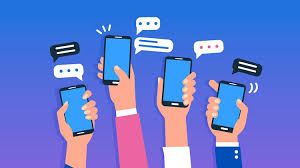 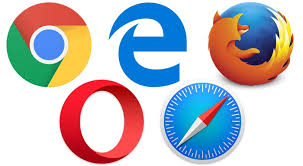 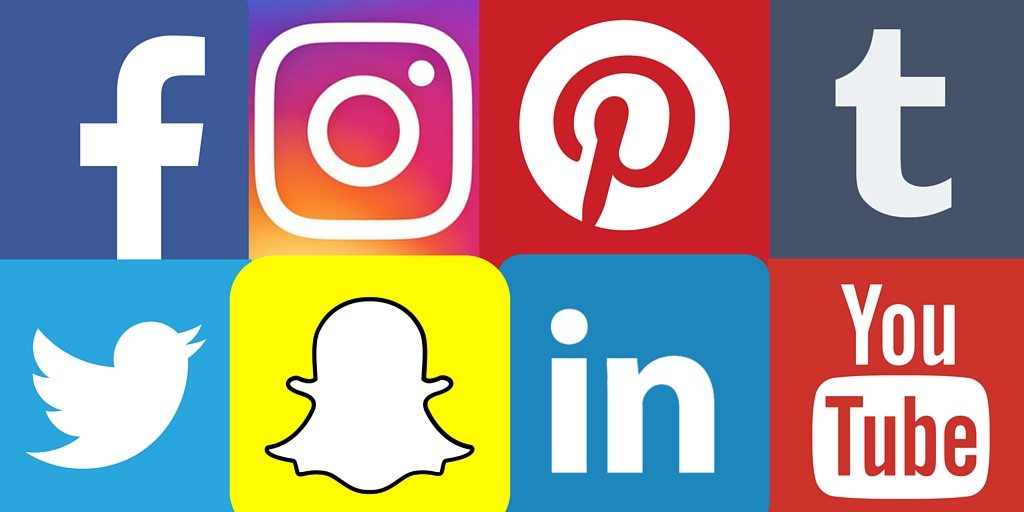 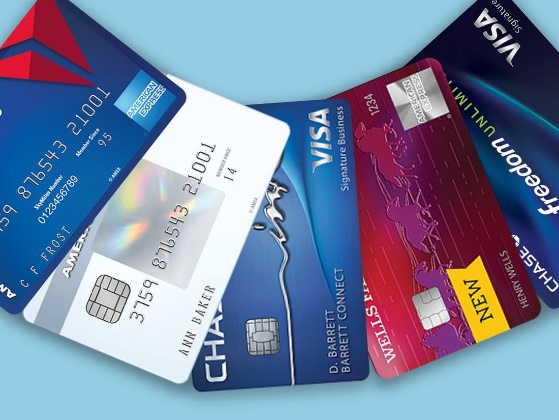 Hello, my name is Herber Flores
The Major I study is,
S.O.M.
(System and Operation Management)
SOM 467 Quality Management and Control.
The concept is, Kaizen.
Name of Course and Concept
Concept of Kaizen
Visceral Appeal
Kaizen, is constantly being done by every one, most people do not realize they are doing it.
 Improving work efficiency creates a happy and easy work environment.
A great suggestion to the company can turn in to a raise in productivity and pay to the individual or work section.
In Conclusion
Kaizen can be applied at work, at home, or in everyday situations.
Improves work efficiency 
Teaching Kaizen concept in school can help individuals think of how to better prepare themselves to study and then apply it to work.
Thank You! Any Questions?
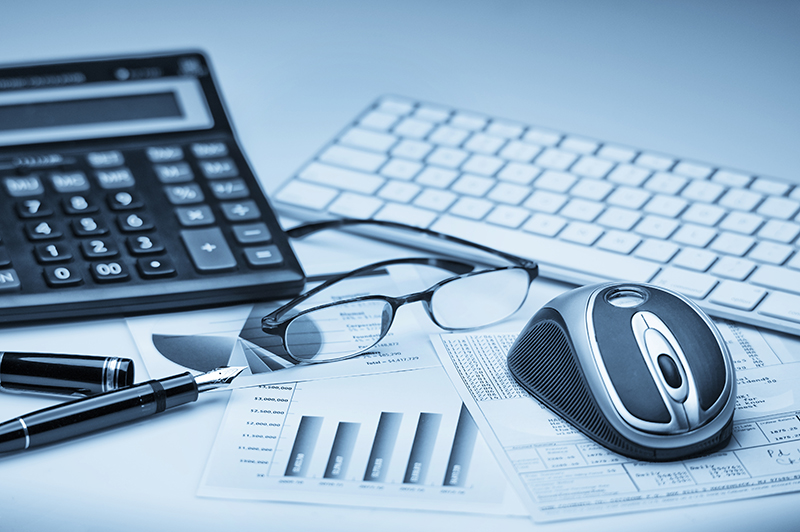 Name: Iris GarciaMajor: Accountancy
Topic: Internal Control Over Cash Transactions
Internal Control Over Cash Transactions:
”Are procedures for the receipt of cash. The controls used are intended to limit access to cash to specified employees and verify that all receipts, refunds or transfers are documented correctly and in a timely manner.”
2
The Which, Why, and How
Core Class: Acct 460 Auditing Principles and Analytics
Selection of Concept: Entrepreneur
Topic linked to: MGT 360 & SOM 306
3
Key Elements
Do not permit any one employee to handle a transaction from beginning to end.
Separate cash handling (custody) from record keeping
Record cash receipts on a timely basis
Have monthly bank reconciliations
Monitor cash receipts and disbursements and compare them with budgeted amounts.
4
Advantages of Internal Controls Over Cash Transactions
The internal control over cash transactions help businesses to prevent loss due to fraud and accounting errors.
The internal control over cash transactions help strategic teams to develop plans under accurately disposition of funds and to borrow only the funds needed to complete a project.
5
Teaching and Learning a “Strategy Detail”
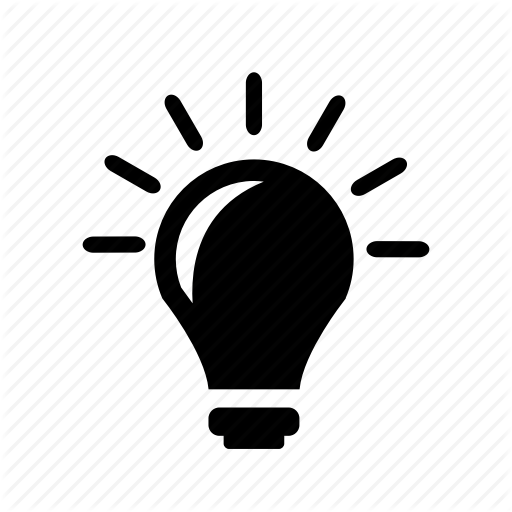 By 
Brian Khachatourian
The Idea and Concept
Marketing is Data-Driven!
Initial assumptions of marketing             subjective by design 
Every decision is made off of objective information 
Gathering information and turning into data
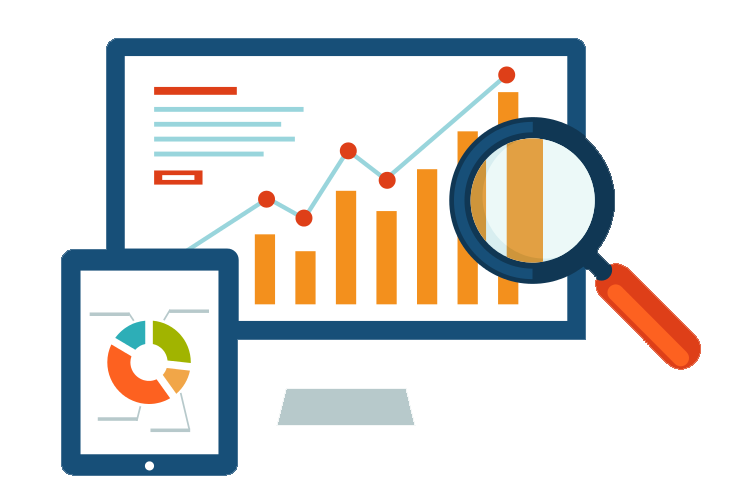 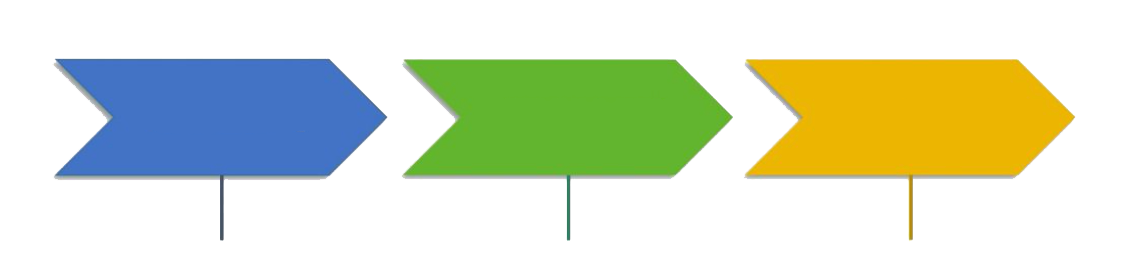 Data
Decision
Information
The Upper Division Courses
MKT 346 Market Research 
Use of Scientific Methods in formulation of solutions for MArketing Management problems 
Emphasis on the use of marketing research 
MKT 356 Marketing Metrics 
Covers analytics using practical applications 
Developing actionable insights
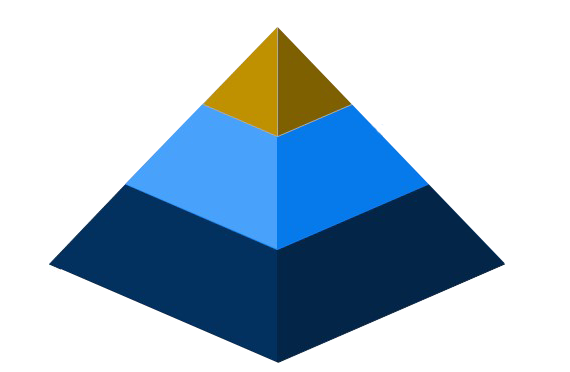 306
SOM
303
FIN
360
MGT
The Key Elements
The use of markets research methods and attributes
Focus Groups 
Primary and Secondary Data 
Quantitative vs Qualitative Data

Instruments of Research and Analysis 
Tableau 
SPSS
Excel
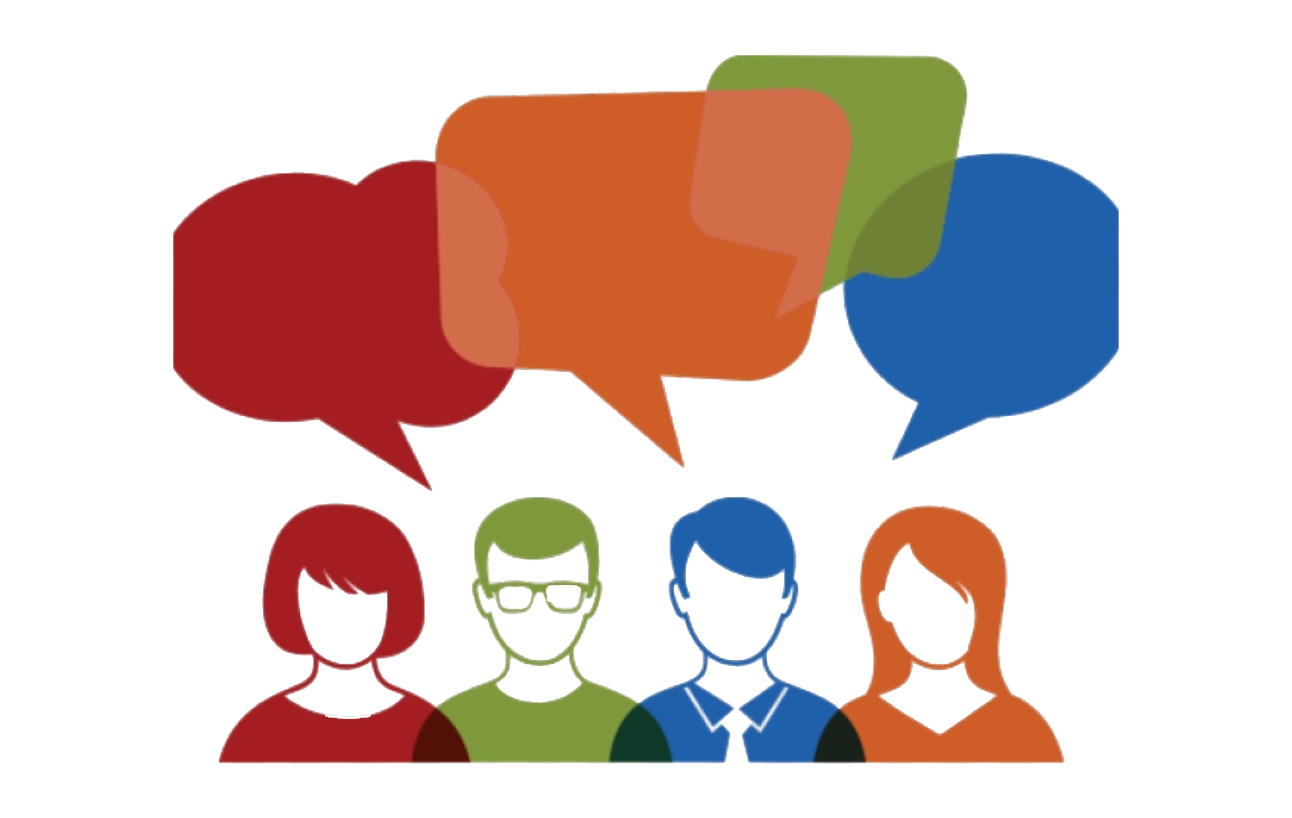 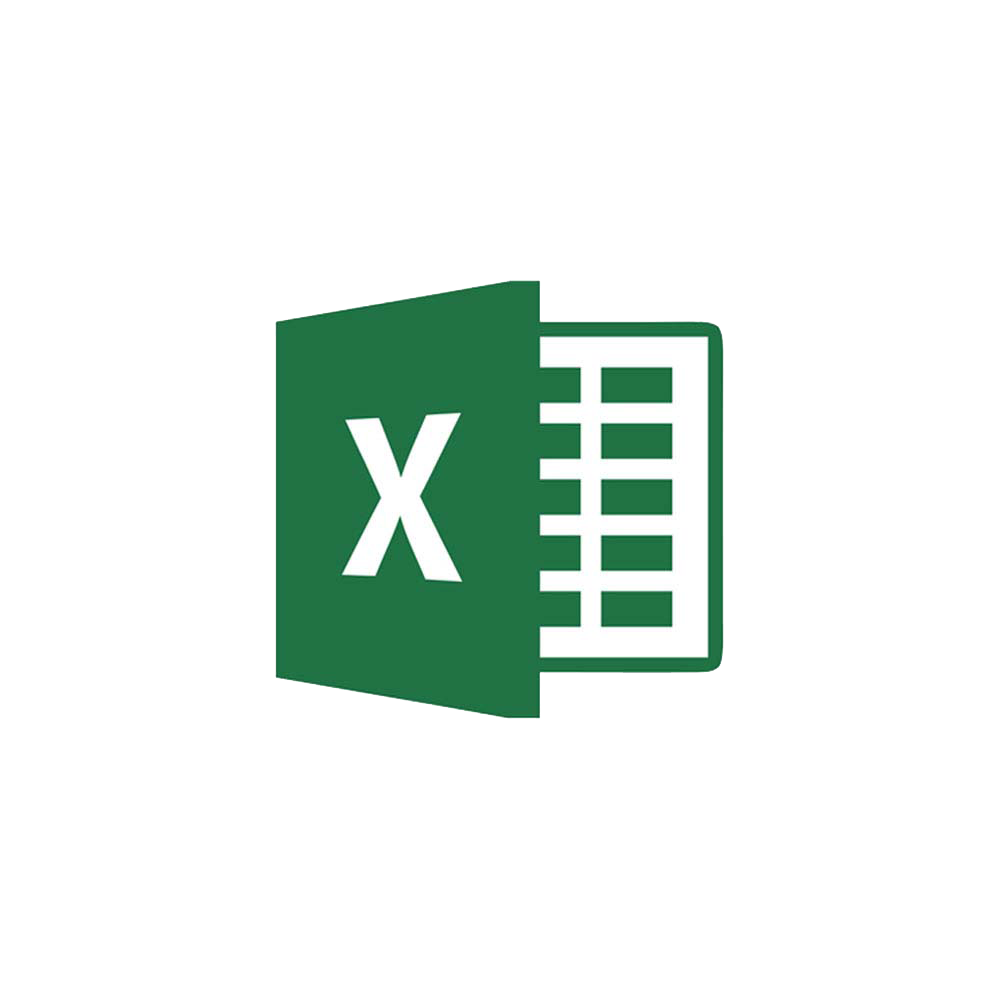 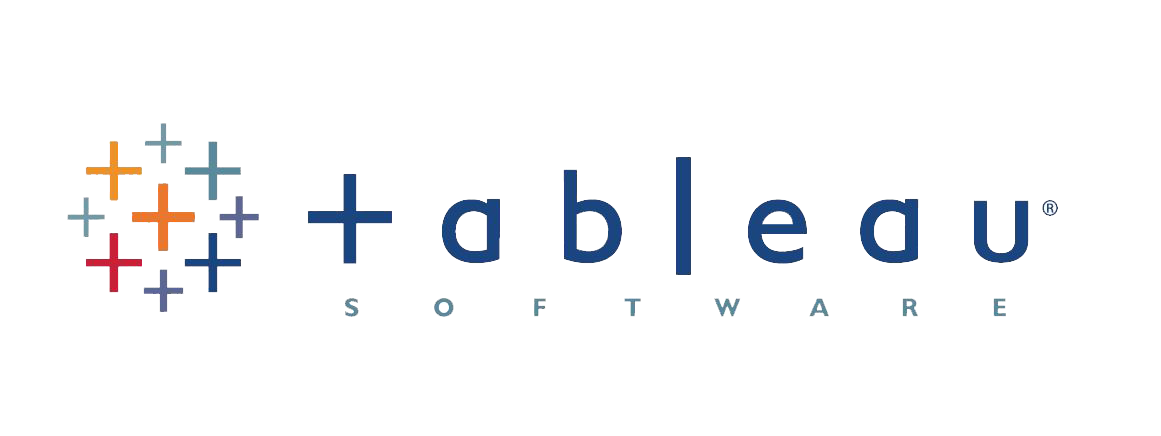 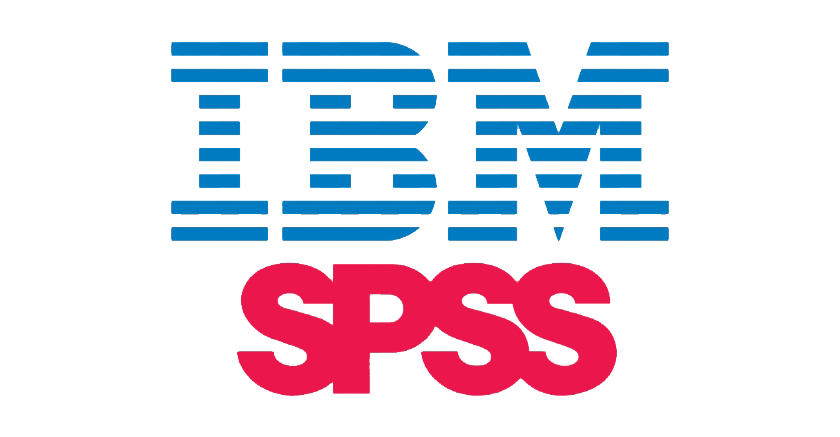 Strategy Formulation and Execution
Utilizing Proper Market Research will allow for optimal forms of decision making 
Gathering and interpreting data in effort to plan strategic marketing plans 
Make more accurate assessments into certain markets segments an organization may look to enter
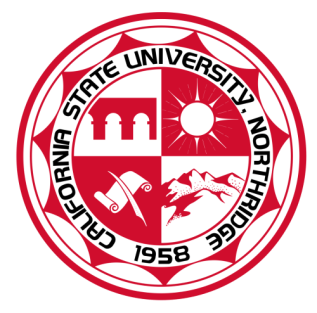 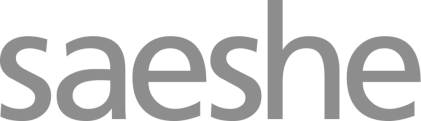 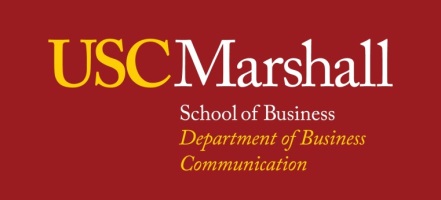 Kevin Lee
_ Marketing Major
_ Hybrid Advertising (Traditional + Digital)
_ Lowering information cost is the key to effective communication
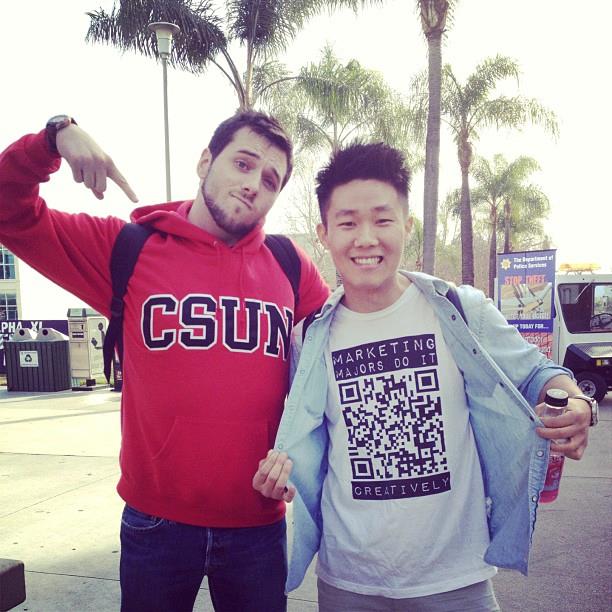 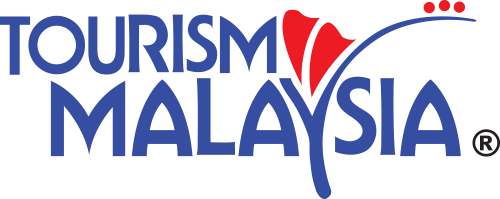 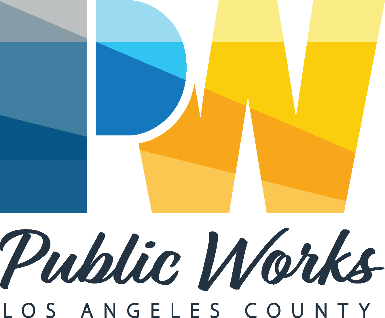 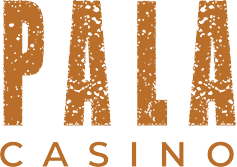 Elaboration
Likelihood
Model
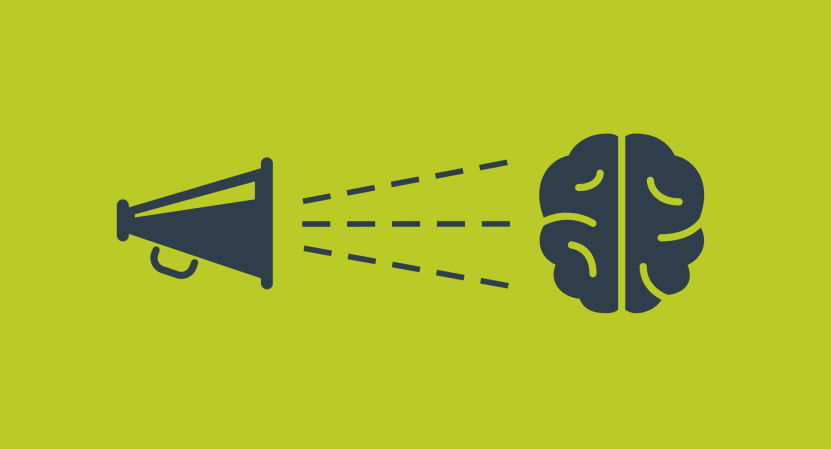 Central Route

Elaboration
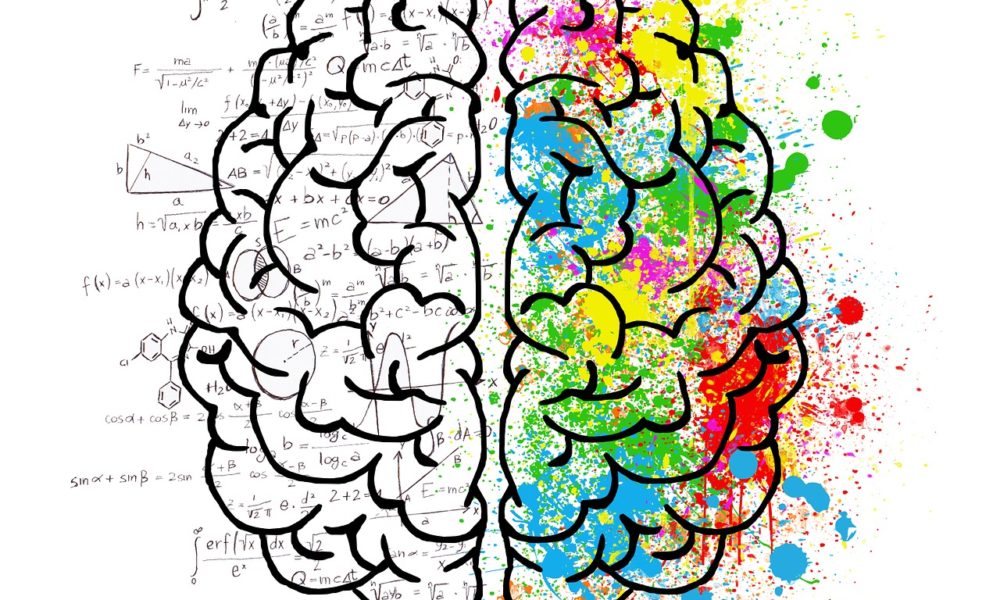 PERSUASION
Peripheral Route

Cues
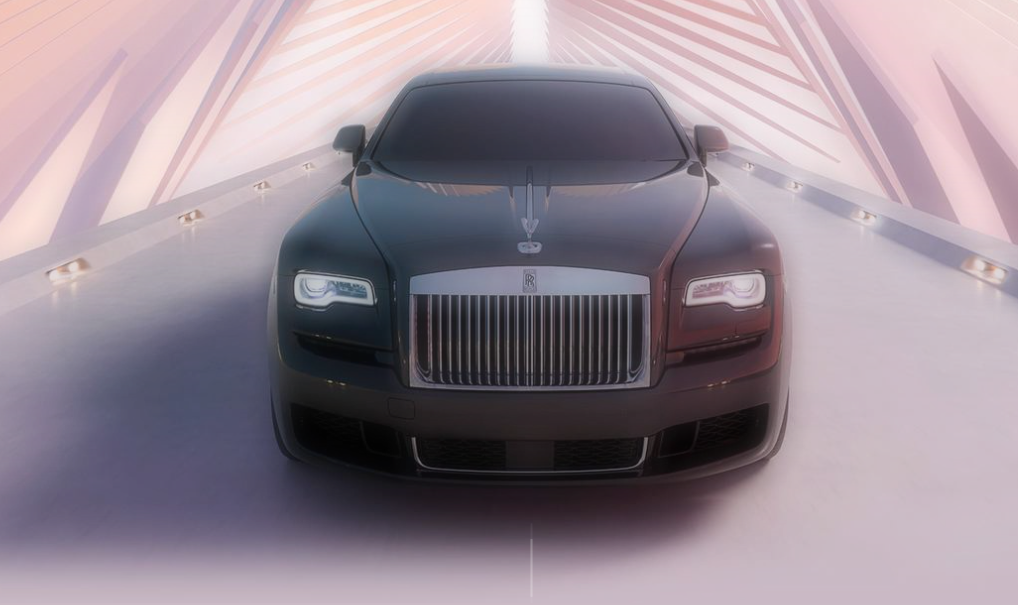 Peripheral Route

Visual Appeal
Speed
More Expensive Than Your Neighbor’s
RROC
Central Route

Cost
Insurance Cost
Safety Rating
Reliability
Quality of Reviews
Fuel Efficiency
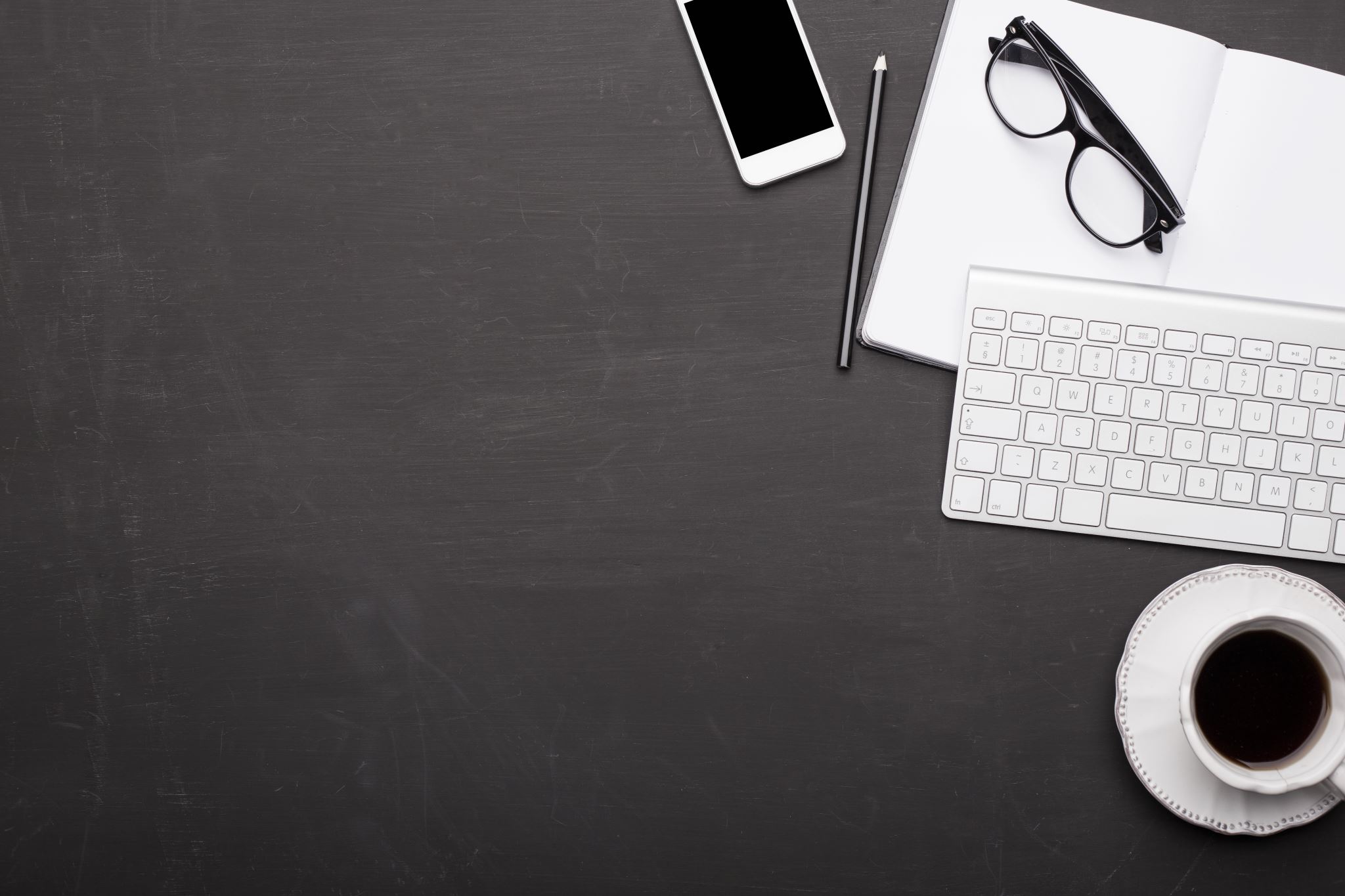 Fishbone diagram
By Kimberly Leverenz
Fishbone diagram
Visualization tool for categorizing the potential reasons of a problem in order to identify its root causes
Learned in SOM 467: Quality Management and Control
Visual Learner + Breaks down complex problems + focus on it from various perspectives
This idea builds upon MGT 360 and the concept of process management
People
Methods
Materials
Type of soap
How you knead your hands
Staff
Not washing hands correctly
Soap dispenser
Dispenser location
Equipement
Environment
The fishbone diagram and Strategy
Top management -> Looking to improve 
A common challenge -> Identifying the root causes for an issue
The fishbone diagram gives you a better understanding to what is causing the issue -> addressed correctly
Q & a
Teaching and Learning: A Strategy detail
Walter Martinez
Finance: Financial Planning
Finance 442: Personal Finance (topic)
What is investing in real estate?
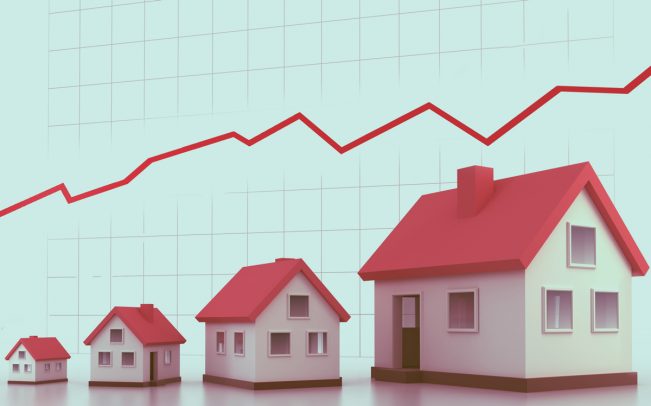 REIT
Equity: Buy, own and manage income-producing real estate. Revenues come primarily through rents and not from the reselling of the portfolio properties.
Mortgage: Their earnings come primarily from the net interest margin—the spread between the interest they earn on mortgage loans and the cost of funding these loans.
Hybrid: hold both physical rental property and mortgage loans in their portfolios.
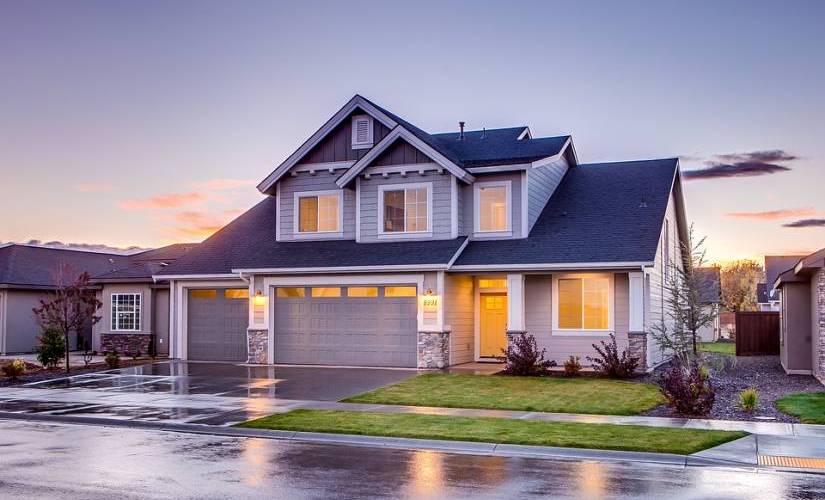 Thank You
Materials Management: Planned Production
Melissa Mendoza
Global Supply Chain Management
What I Hope to Teach
Importance of Production Planning 

Why forecasting your demand is critical to planned production

How Level Planning Production works
Google wants to develop a level production plan for their Google Pixel 4.Opening Inventory is 450, and a decrease to 200 units is expected at the end of a plan.Demand per period of given and all periods have same amount of working days.How much should Google produce each period?What is the ending inventory per period?Do you see any problems with this plan?
5,600
Calculate Planned Production Rate for a Level Production Plan
Forecast Demand – Beginning Inventory + Ending Inventory = Production
5600 – 450 + 200 = 5,350
5,350 / 6 = 892 Pixel 4’s per period
Problems: Period 2 and 3 contain negative inventory.
Potential Solution: Begin production plan with more Pixel 4’s in inventory.
Budgeting using Excel
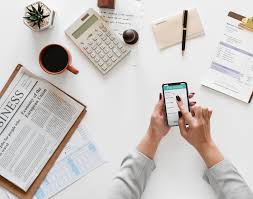 By 
Laura E Monge
Financial Analyst Major
Budgeting  using Excel
Personal Finance (FIN 302)
Budget
Quantitate Finance (FIN 359)
Microsoft Excel Program
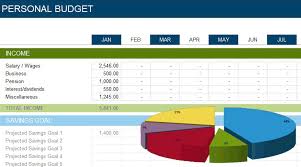 Fin 302  Personal Finance
Budgeting
Budgeting Process
Forecasting
Implementing
Monitoring
Reevaluating regularly
Important Factors that affect budgets:
Family size, age, money attitudes, and sources of income
https://www.lynda.com/Excel-tutorials/Creating-simple-Excel-budget/165644/186636-4.html
Fin 359 Quantitate finance
Microsoft Excel Programs




Lyda.com
https://www.csun.edu/it/linkedin-learning
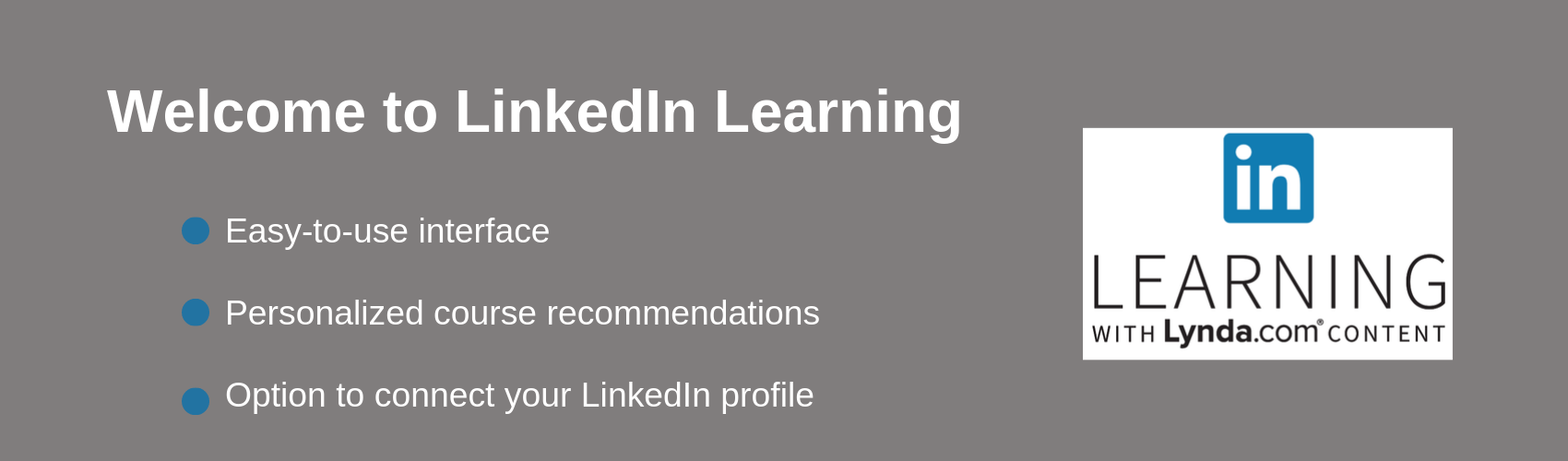 THANK YOU FOR THIS OPPORTUNITY!
GO MATADORS!!
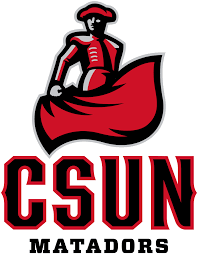 Q & A
???????
Teaching and Learning: A Strategy detail
Walter Martinez
Finance: Financial Planning
Finance 442: Personal Finance (topic)
What is investing in real estate?
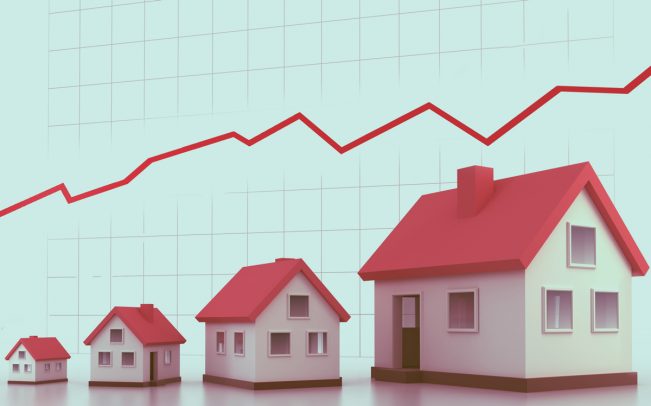 REIT
Equity: Buy, own and manage income-producing real estate. Revenues come primarily through rents and not from the reselling of the portfolio properties.
Mortgage: Their earnings come primarily from the net interest margin—the spread between the interest they earn on mortgage loans and the cost of funding these loans.
Hybrid: hold both physical rental property and mortgage loans in their portfolios.
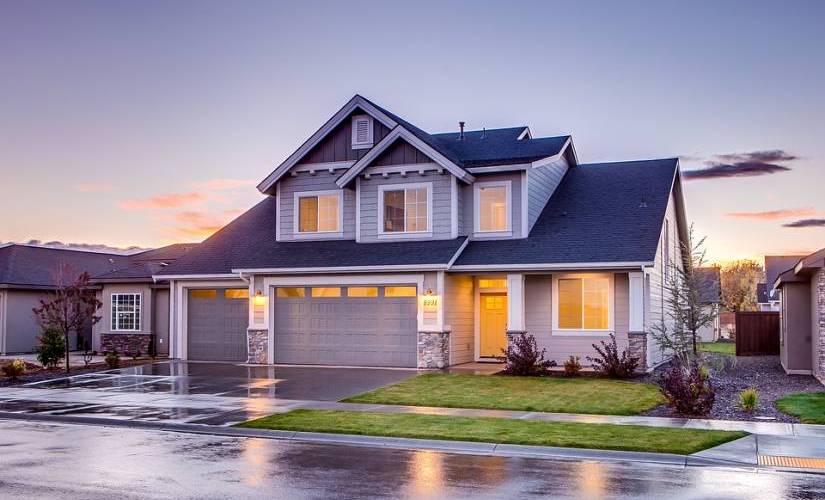 Thank You
Concept Review from Marketing 346
Audrey Whelan
Bus497a-13422
Distinguishing between Primary and Secondary Data
Primary Data: 
Primary data collection dictates an organization conducting its own research for a specific purpose.

Examples:

Surveys, Interviews, Focus Groups
Secondary Data:
Gathered from a pre-existing database or research firm and is not tailored to the needs of the organization, but rather contains general information.
Examples: 
IBISWorld, EBSCO, Google Scholar
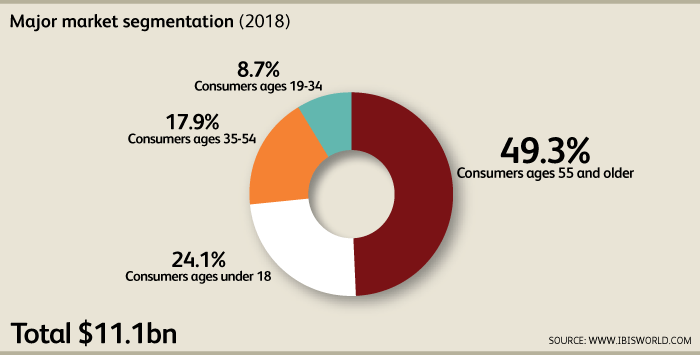 Health Care Industry Secondary Research
Primary Data Collection For Marilyn Magaram Center
Summary of the Statistical Analysis
Major focus of questionnaire survey: 
Bod Pod, Nutrition counseling, Dietary Analysis
27 multiple choice questions: 
Descriptive Analysis + Hypothesis testing
2  open-ended questions: 
Content Analysis
Builds on Concepts from Management 304
Primary and secondary research is a great tool for management
May aid in developing, producing, and marketing a product
Secondary research should be used initially to understand new markets and/or competitors before primary research is conducted
Must consider time, cost, and relevancy before conducting primary research
Ensure research is accurate, valid, reliable, and relevant in good faith
Be aware of potential “confirmation bias”
CHARITABLE CONTRIBUTION DEDUCTION (Acct 441 Tax)
BY MADELYN SAJCHE
BASIC IDEA
There are many  limitations about the Charitable contribution deductions in C Corporation. 
However, IF THE ORGANIZATION that  is receiving the donation DOES NOT USE THE contribution to its RELATED BUSINESS OPERATION, the amount that we can deduct is affected
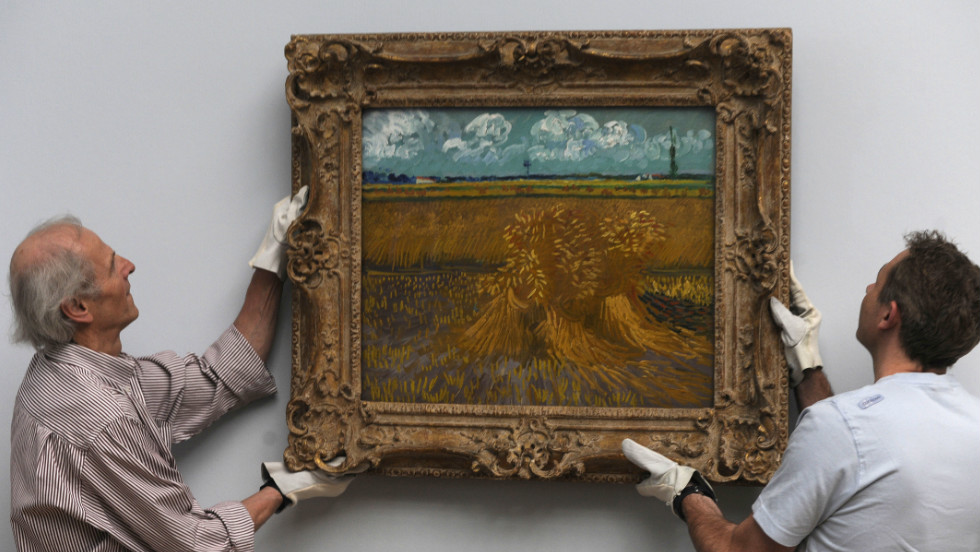 EXAMPLE
FOX CORPORATION DONATES ARTWORK  TO A MUSEUM . THE ARWORK,  PURCHASED EARLIER FOR $15K , IS WORTH $38K  ON THE DATE FOX DONATES IT.   
AT THE TIME OF THE DONATION THE  MUSEUM’S DIRECTOR INTEND TO SELL THE WORK TO RAISE FUNDS TO CONDUCT MUSEUM ACTIVITIES.   =  FOX’S DEDUCTION FOR THE GIFT IS LIMITED TO $15K 
IF THE MUSEUM PLANS TO DISPLAY THE ARTWORK  TO THE PUBLIC, THE ENTIRE $38K  DEDUCTION IS PERMITED .  
FOX CAN AVOID LOSING A PORTION OF ITS CHARITABLE CONTRIBUTION DEDUCTION BY, AS A CONDITION OF THE DONATION,  PLACING RESTRICTIONS ON THE SALE OR  USE OF THE PROPERTY.
WHY MIGHT BE HELPFUL IN THE STRATEGY FORMULATION?
A C CORPORATION CAN TAKE ADVANTAGE  BY PLACING RESTRICTIONS ON  THE SALE OR USE OF THE PROPERTY DONATED.
QUESTIONS?
?
Filter Bubbles
By: Ruben Rosales
What are Filter Bubbles?
A bubble created by the information collected from consumer’s online interactions that results in personalization of the web.
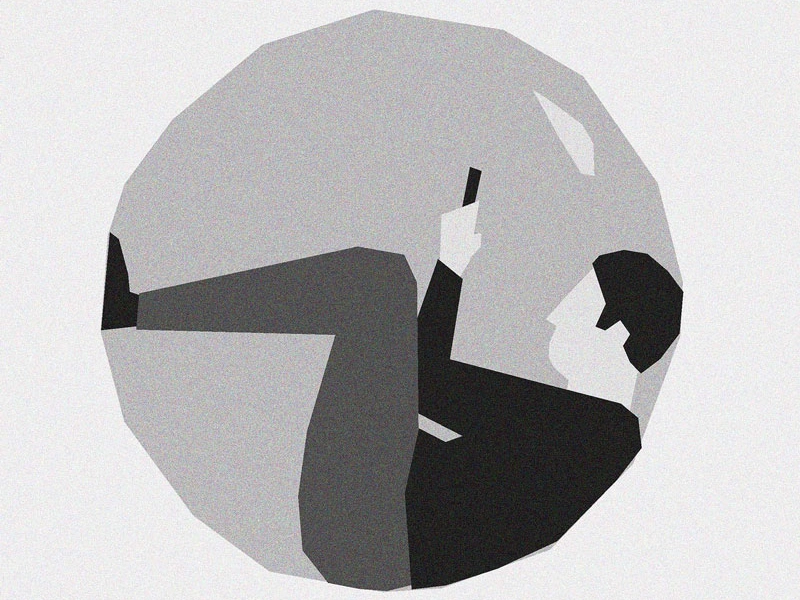 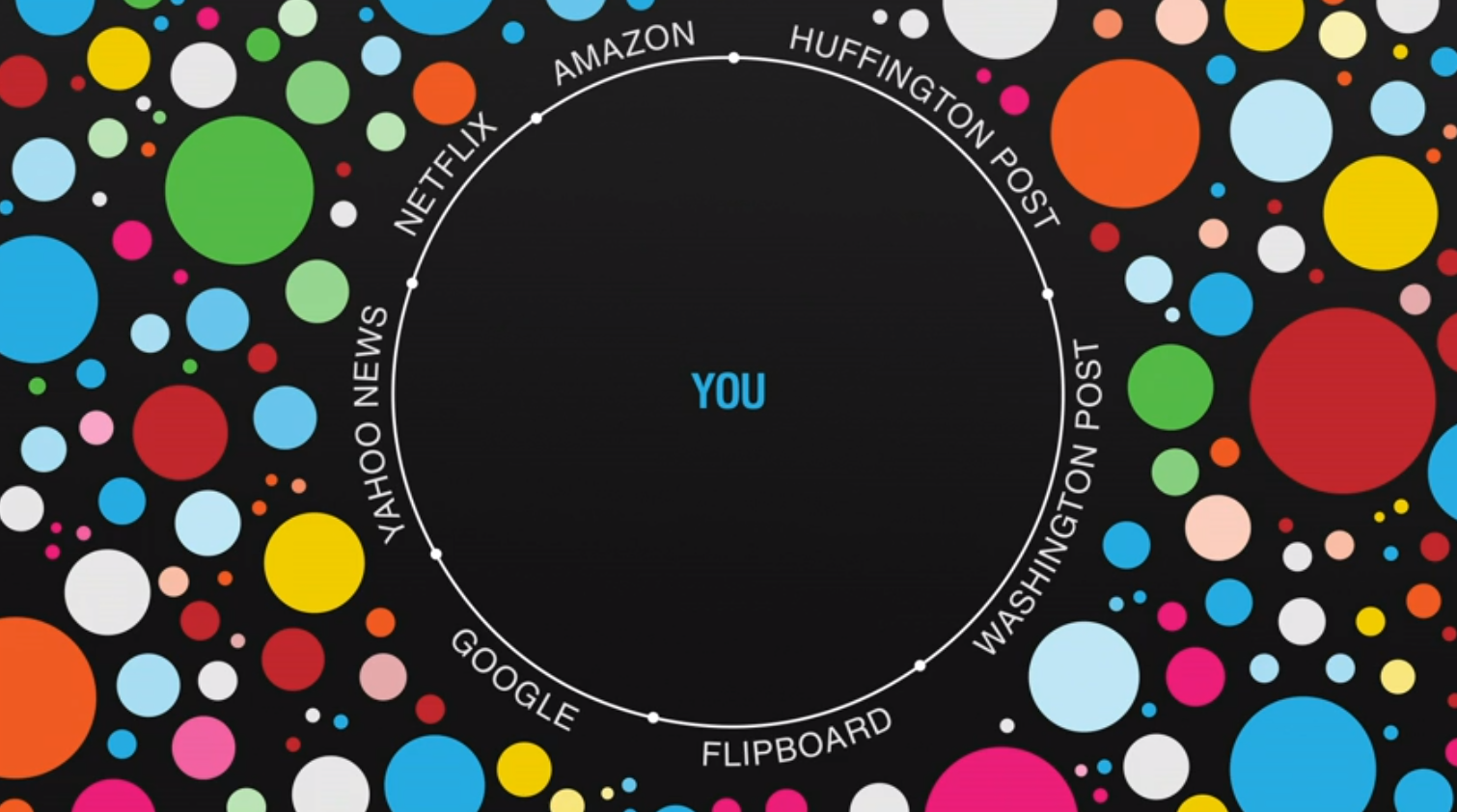 Consumers vs. Marketers Impacts
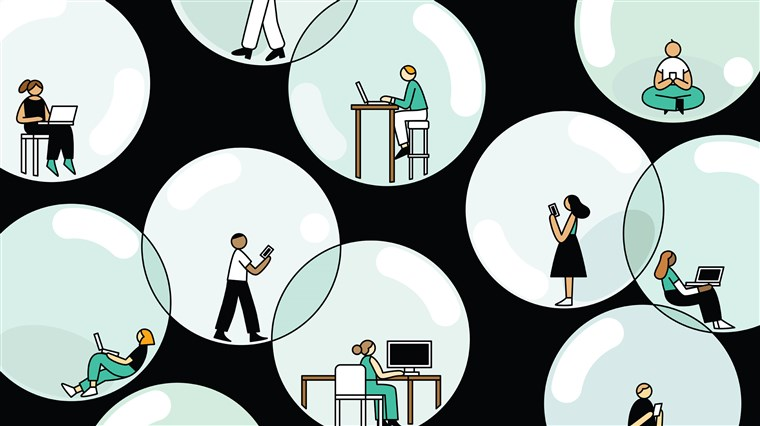 Consumer Impacts:
Comfortable
Are not challenged by opposing views
Limits information
Marketer Impacts:
Able to easily target audiences that are already interested in their products
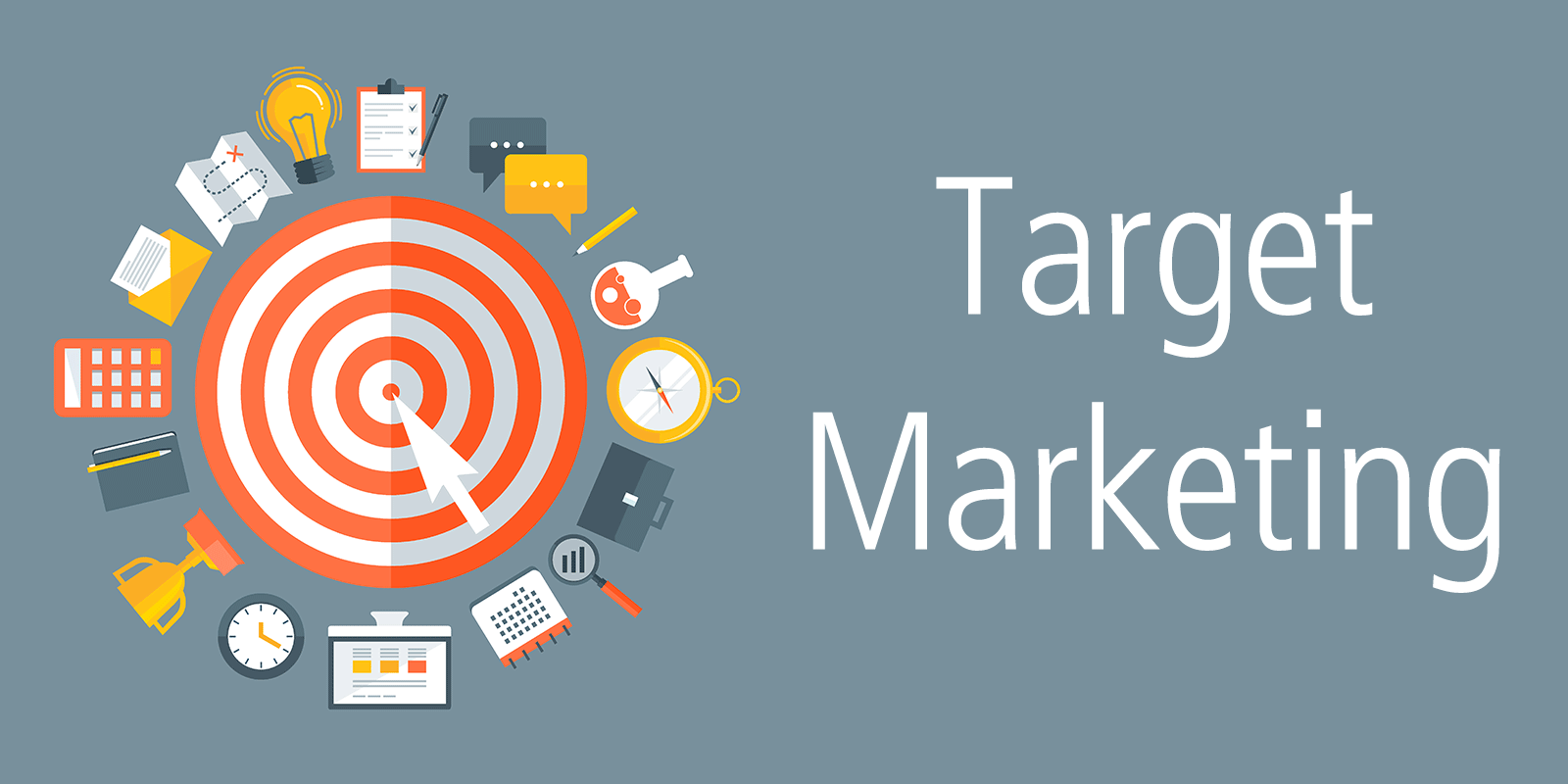 The End
.
Retirement Planning
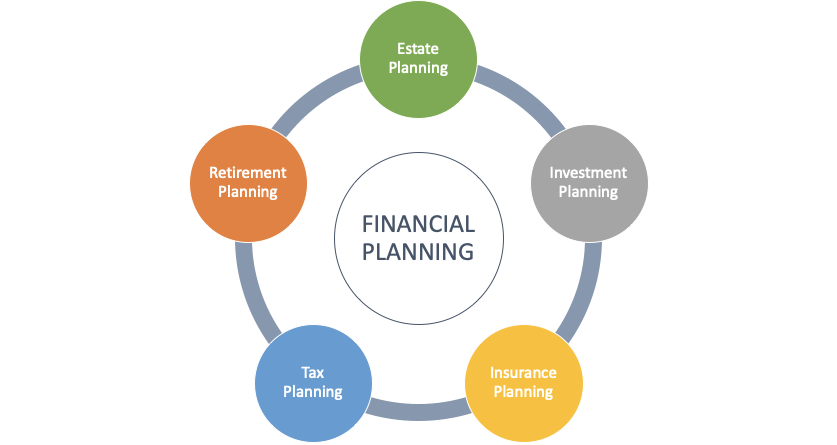 Mizan J. Rahman (MJ)
ERPA, QPA, TGPC
Founder & CEO
Nesa Plan Consultants
Dec. 10, 2019
You Need 70%-80% Wage Replacement Ratio
10%-13% Annual Savings at Age 25 to Achieve Retirement Plan Goals
57% (>100 Million) of Working Age Individuals Don’t Own Any Retirement Assets
Source: National Institute of Retirement Security (NIRS)

Disclosure:  I’m neither a financial advisor nor do I provide financial advice.
Planning for Golden Years
03
02
01
401k - You Can Contribute up to $19,500
IRA - You Can Contribute Up to $6,000
Pre-Tax Savings
Employer Match
Future is Unknown
People Are Aging & Living Longer
More Money Coming Out Than Going In
Savings + Brokerage Accounts
Savings Rate Today: 7.8%*
After-Tax Savings
401k/ 403b/ IRA
Social Security
Savings
Source: FRED
Retirement Plan Advantages
Power of Compounding, Consistency & Starting Early
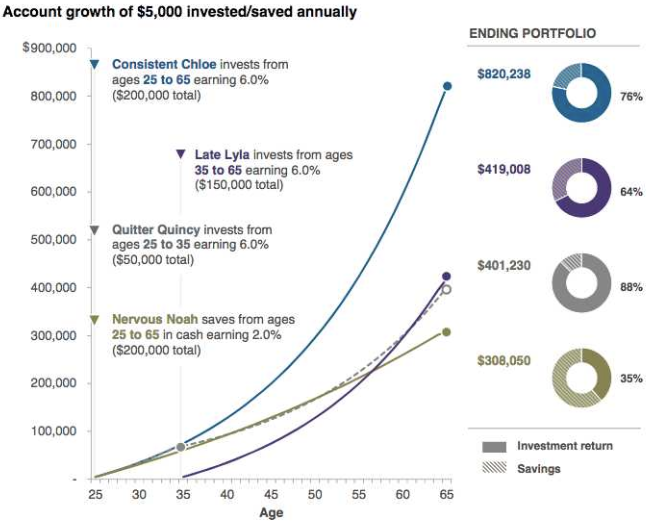 Consistent Chloe Sticks Through It All
Late Lyla Starts Saving at 35
Quitter Quincy Stops Saving at 35
Nervous Noah is Scared of the Market
Takeaways
Start Saving Early
Capture Employer Match !
Read and Understand the Summary Plan Description (SPD)
Company Decision Maker? Ensure 401(k) is Competitive
Getting or changing job? Consider ALL benefits !
Salary + Health Benefits + Dental & Vision Benefits + Fringe Benefits +  Retirement Plan
Thank You!
Mizan J. Rahman (MJ)
Cell 818-602-1738
mjrahman1030@gmail.com
www.nesa401k.com
.
Retirement Planning
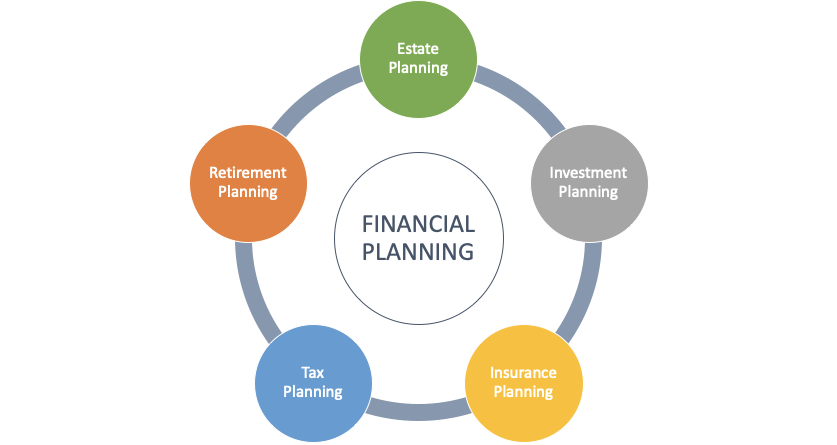 Mizan J. Rahman (MJ)
ERPA, QPA, TGPC
Founder & CEO
Nesa Plan Consultants
Dec. 10, 2019
You Need 70%-80% Wage Replacement Ratio
10%-13% Annual Savings at Age 25 to Achieve Retirement Plan Goals
57% (>100 Million) of Working Age Individuals Don’t Own Any Retirement Assets
Source: National Institute of Retirement Security (NIRS)

Disclosure:  I’m neither a financial advisor nor do I provide financial advice.
Planning for Golden Years
03
02
01
401k - You Can Contribute up to $19,500
IRA - You Can Contribute Up to $6,000
Pre-Tax Savings
Employer Match
Future is Unknown
People Are Aging & Living Longer
More Money Coming Out Than Going In
Savings + Brokerage Accounts
Savings Rate Today: 7.8%*
After-Tax Savings
401k/ 403b/ IRA
Social Security
Savings
Source: FRED
Retirement Plan Advantages
Power of Compounding, Consistency & Starting Early
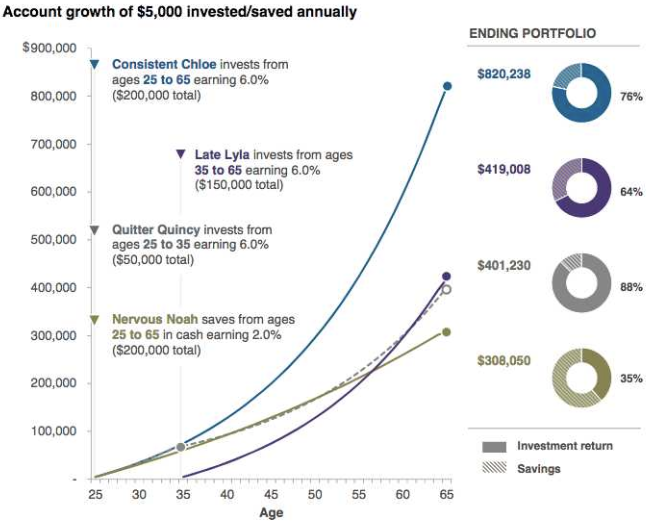 Consistent Chloe Sticks Through It All
Late Lyla Starts Saving at 35
Quitter Quincy Stops Saving at 35
Nervous Noah is Scared of the Market
Takeaways
Start Saving Early
Capture Employer Match !
Read and Understand the Summary Plan Description (SPD)
Company Decision Maker? Ensure 401(k) is Competitive
Getting or changing job? Consider ALL benefits !
Salary + Health Benefits + Dental & Vision Benefits + Fringe Benefits +  Retirement Plan
Thank You!
Mizan J. Rahman (MJ)
Cell 818-602-1738
mjrahman1030@gmail.com
www.nesa401k.com
Sofia Nilsson - Marketing


MKT 448 - Digital Marketing
Free Google Online Training and Certifications
Google Skillshop
Google Ads
Google Marketing Platform
Google Analytics
Google My Business
Google Ad Manager
Manage Campaigns
YouTube
And more..
https://skillshop.withgoogle.com/
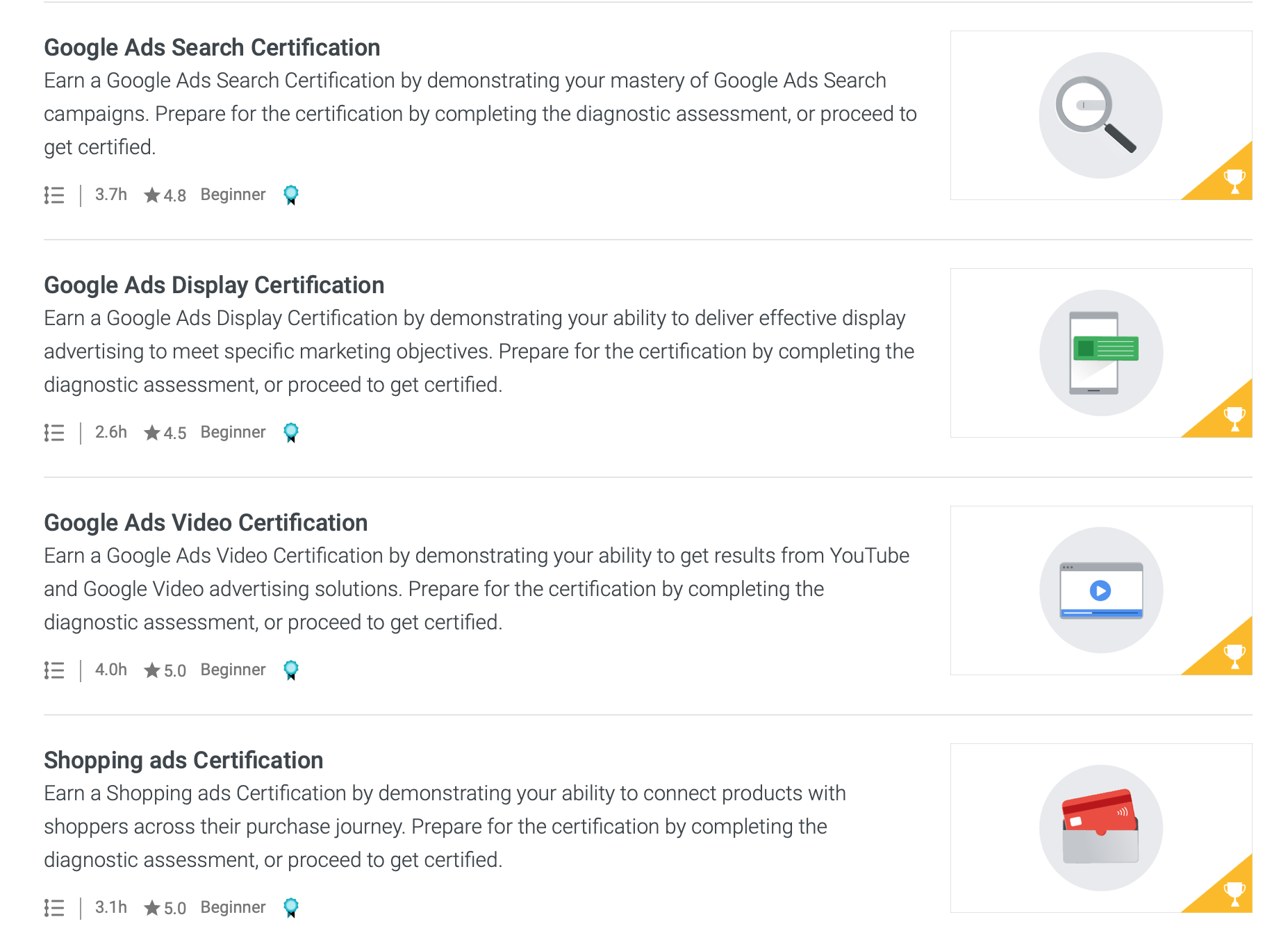 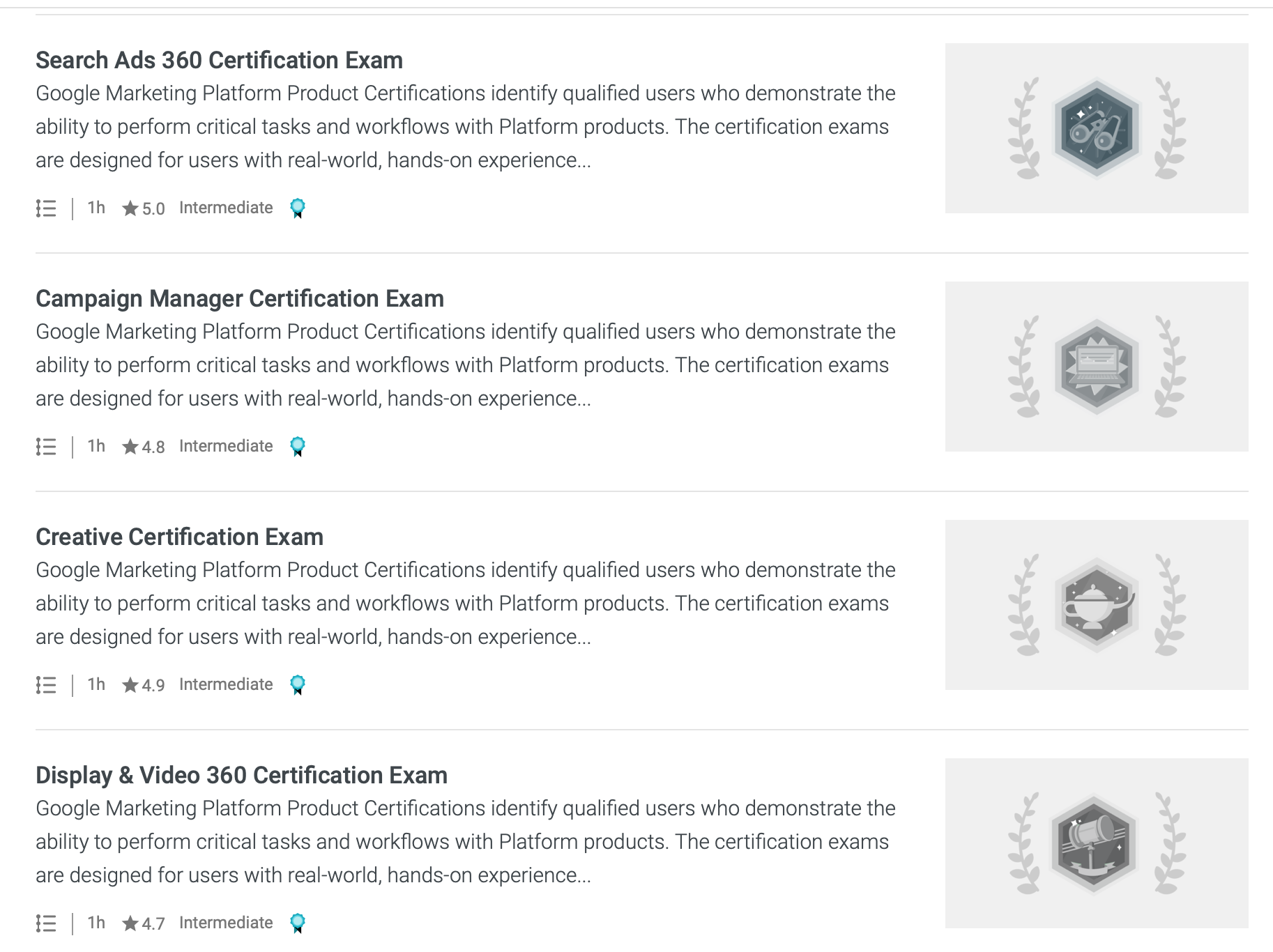 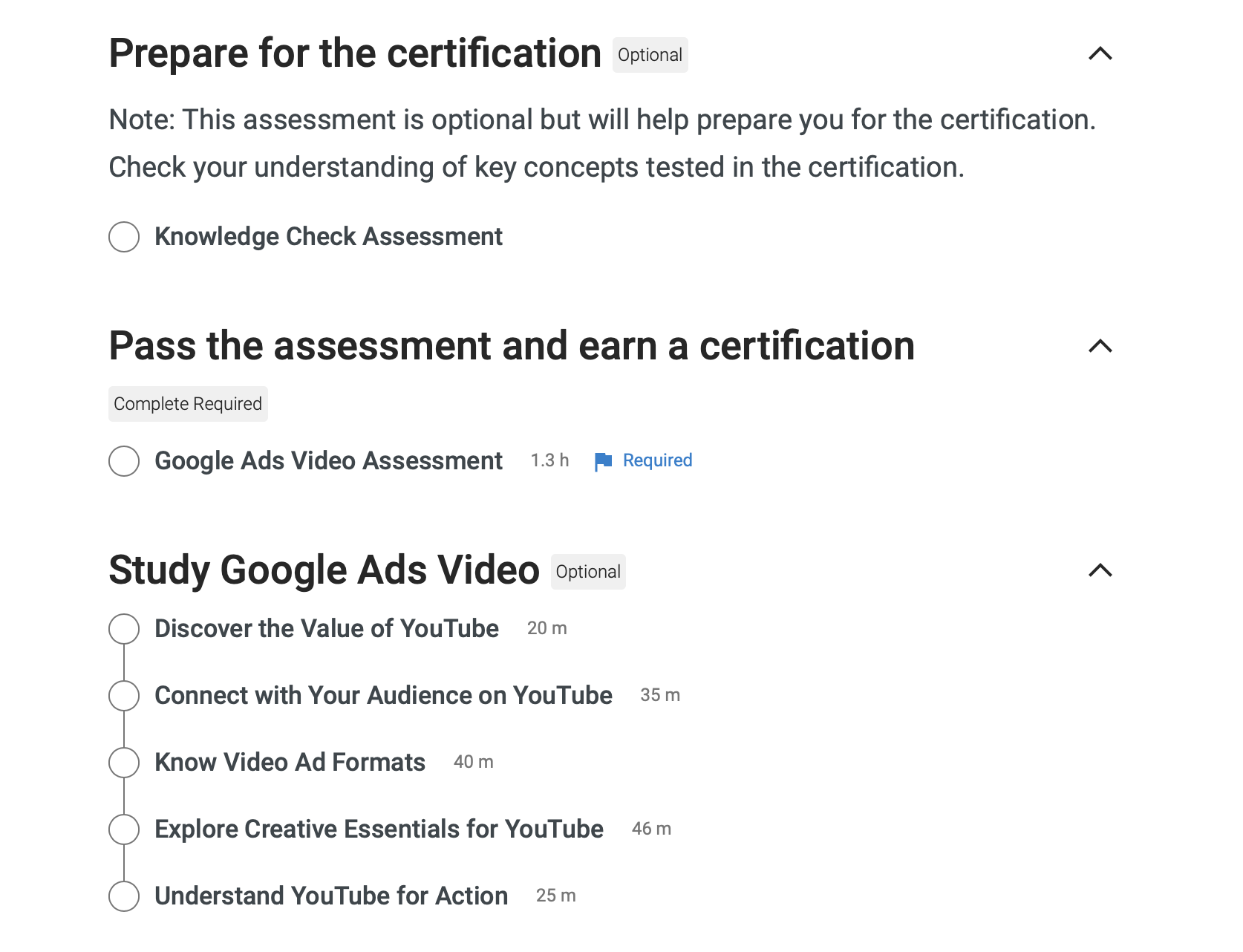 Passing score of 80% 

If you fail you have to wait 24 hours to retake

You can take the tests as many times as you want

Certifications are valid for 1 year

Individual Certification
Add to your resume
“The Google Ads certification is a professional accreditation that Google offers to individuals who demonstrate proficiency in basic and advanced aspects of Google Ads. A Google Ads certification allows individuals to demonstrate that Google recognizes them as an expert in online advertising.”
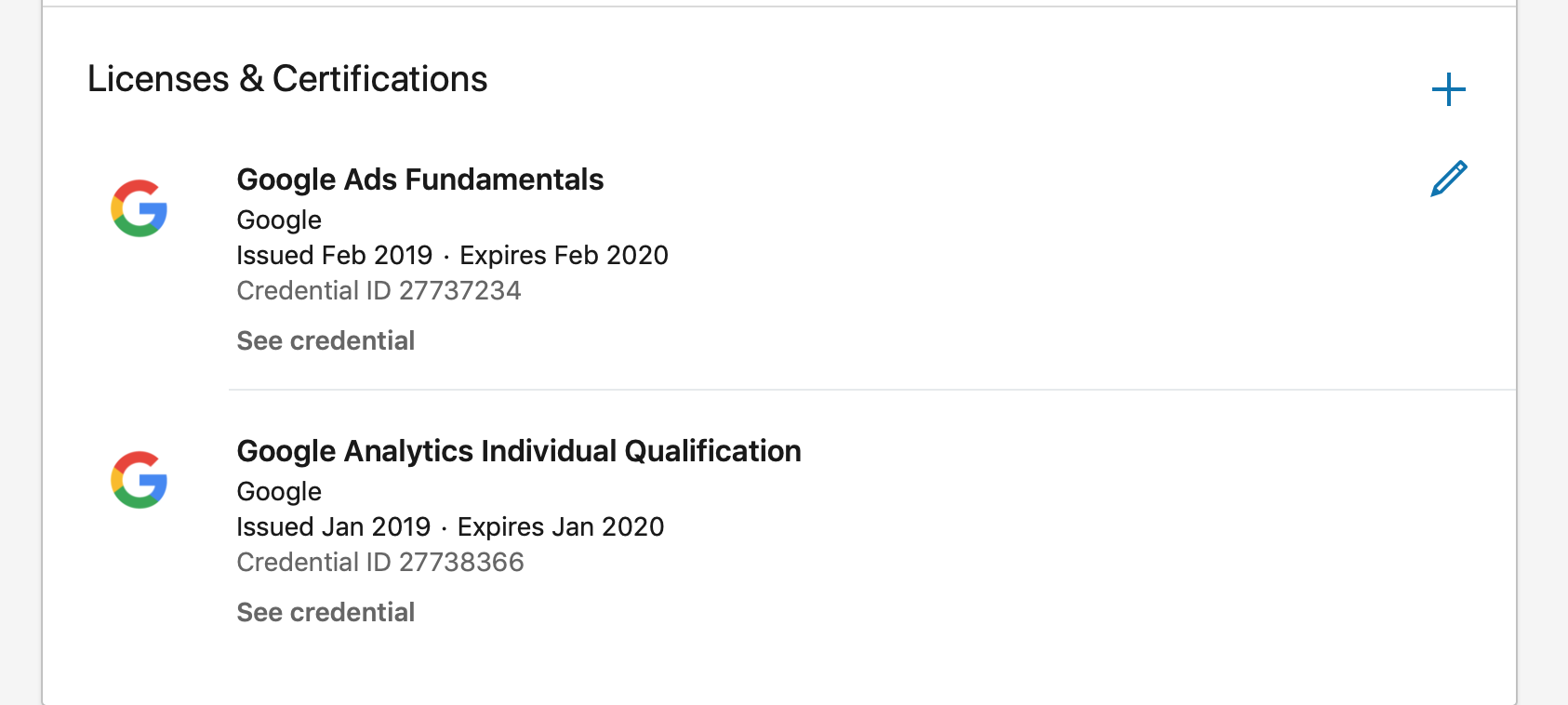 Agile Project Management
Purpose: the Agile Project Management (APM) was developed to deal with two issues in Information Technology
When scope cannot be determined with high confidence in advance
When constant scope and timeline change are expected
APS is primarily used in the software industry today, though its use is expanding rapidly to multiple in industries and functions
Major firms such as Sky, Philips, and JP Morgan Chase all use APM to enhance their business processes
Agile differences from Traditional include
Small team is located at a single site and collaborates closely everyday
Teams deal with one requirement at a time
Traditional is a more of a sequential set of batch processes, whereas APM is more of a continues flow process
124
Cheol Myoung
12 Agile Principles
Highest priority is to SATISFY THE CUSTOMER  through early delivery of valuable software
Welcome CHANING REQUIREMENT
Deliver working software FREQUENTLY, from a couple of weeks to months
Work TOGETHER DAILY through the project
Build project around MOTIVIATED INDIVIDUALS, give them the environment and support they need, and trust to get the job done
Face to Face conversation
WORKING SOFTWARE is the primary measure of progress
Process promote sustainable development. The sponsors, developers and users should be able to maintain a constant pace indefinitely
Cheol Myoung
125
12 Agile Principles
Continues attention to TECHNICAL EXCELLENCE and GOOD DESIGN ENHANCE agility
SIMPLICITY- the art of maximizing the amount of work not done is essential
The best architectures, requirements, and designs emerge from self-organizing teams
The team reflects on how to become more effective then tunes and adjusts its behavior accordingly
Cheol Myoung
126
Agile vs Traditional
Cheol Myoung
127